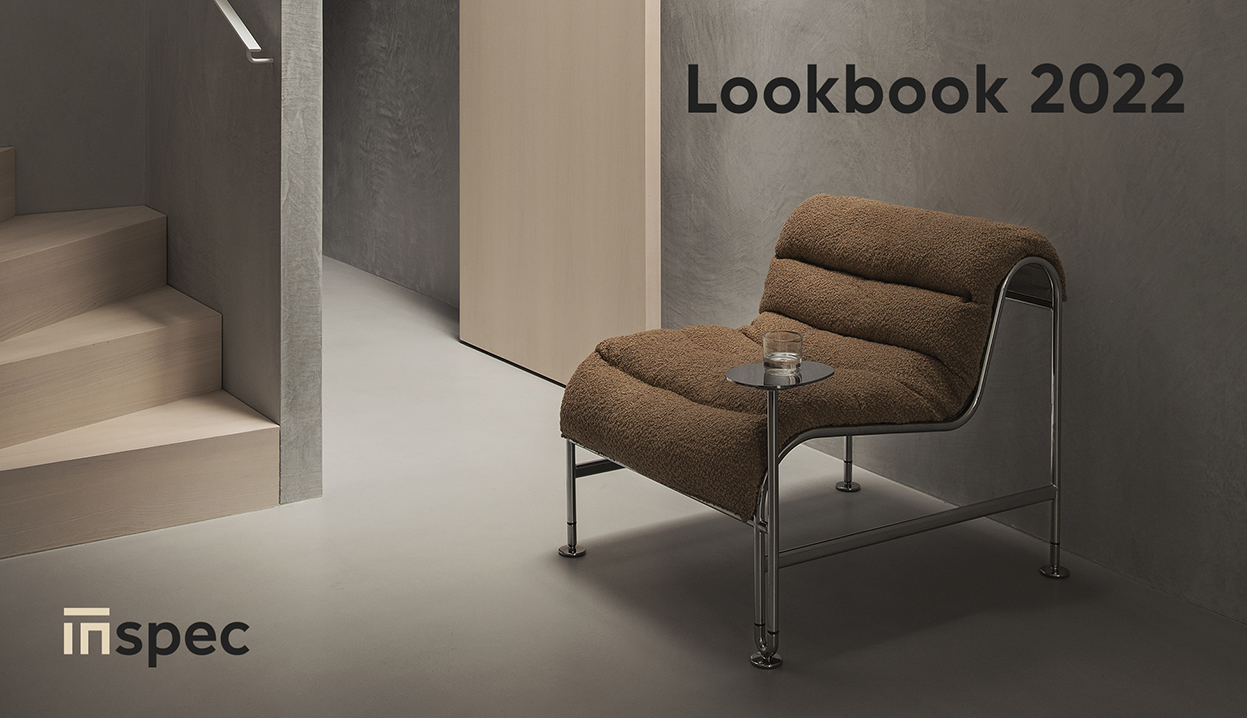 AN INTRODUCTION		pg 04

NEW FOR 2022			pg 06

LAMMHULTS COLLECTION	pg 26
RANDERS+RADIUS COLLECTION	pg 86 TREVISO COLLECTION		pg 102
Inspec, the newest brand from Sandler, manufactures and supplies a wide range of high-quality Scandinavian and European designs, offering a unique new choice for the contract specifying market. Consisting of our Swedish collection of impeccably crafted meeting tables, dining options, and lounge, guest, and modular seating, to the Danish simplicity and ingenuity of our line of seating, folding and fixed tables, to our range of site furniture and public and passenger seating, Inspec is a fresh offering in the marketplace.
Featuring both timeless pieces as well as new and innovative ones that point to the future of the workplace, Inspec offers products that are characterized by aesthetic awareness, environmental stewardship, innovation, and functionality. Quality, comfort and craftsmanship leads directly to user satisfaction and in turn, increased productivity.
An Introduction
Just as luxury goods are prized for their design and longevity, so too will Inspec products provide a timeless aesthetic and years of service.

The craftsmanship of Inspec will always be modern and the design will always be essential.
New for 2022
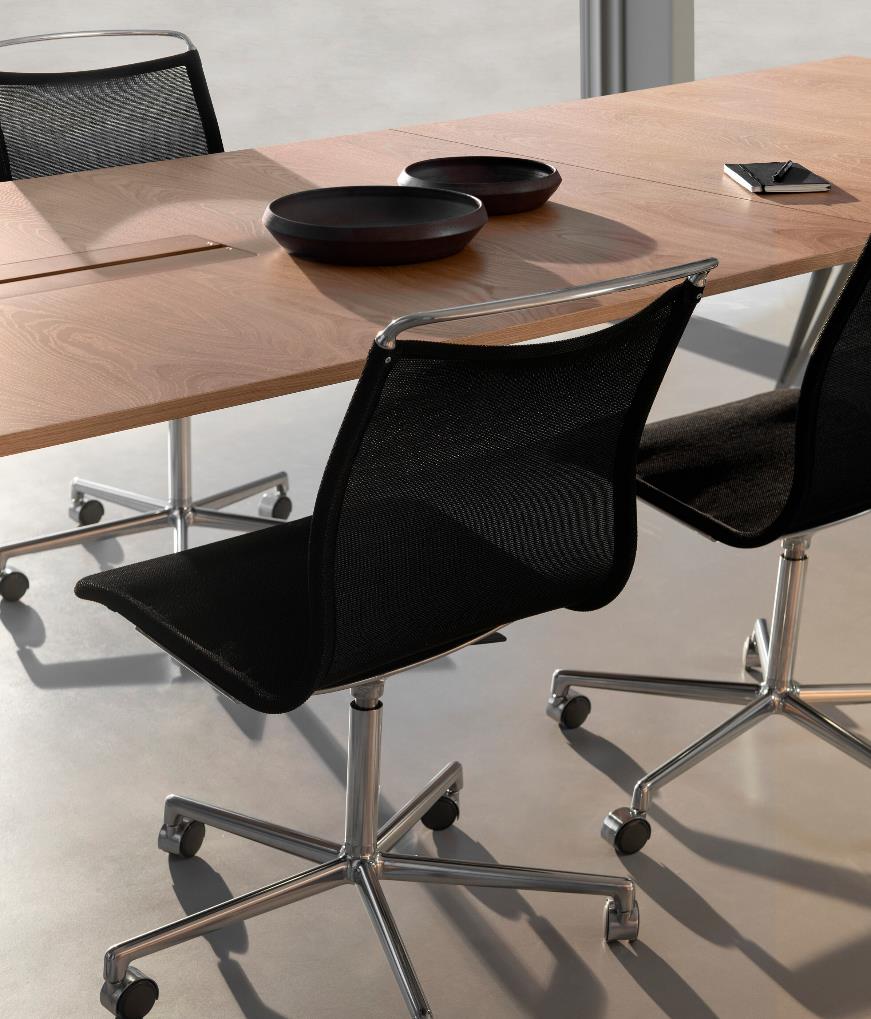 Atlas Air
Design: Johannes Foersom & Peter Hiort-Lorenzen
Atlas Air combines qualities such as sustainability, elegant form, thin lines, lightness, and exceptional comfort. It is an office chair that lets you work
in comfort and peace — by supporting your body properly and allowing you to move it freely. Atlas Air’s lightness is not only rooted in design but material composition. The cast, recycled aluminium frame, armrest and back arch reduce the chair’s weight and environmental footprint. The seat is made of wear-resistant mesh, which contributes to the chair’s slender, lightweight appearance. The mesh seat is available in four colours. There is also a version of Atlas Air with a quilted cushion in fabric or leather. Both a 4-feet swivel base with glides and a height adjustable 5-feet swivel base with casters or glides are available.
LAMMHULTS COLLECTION
9
LAMMHULTS COLLECTION	8
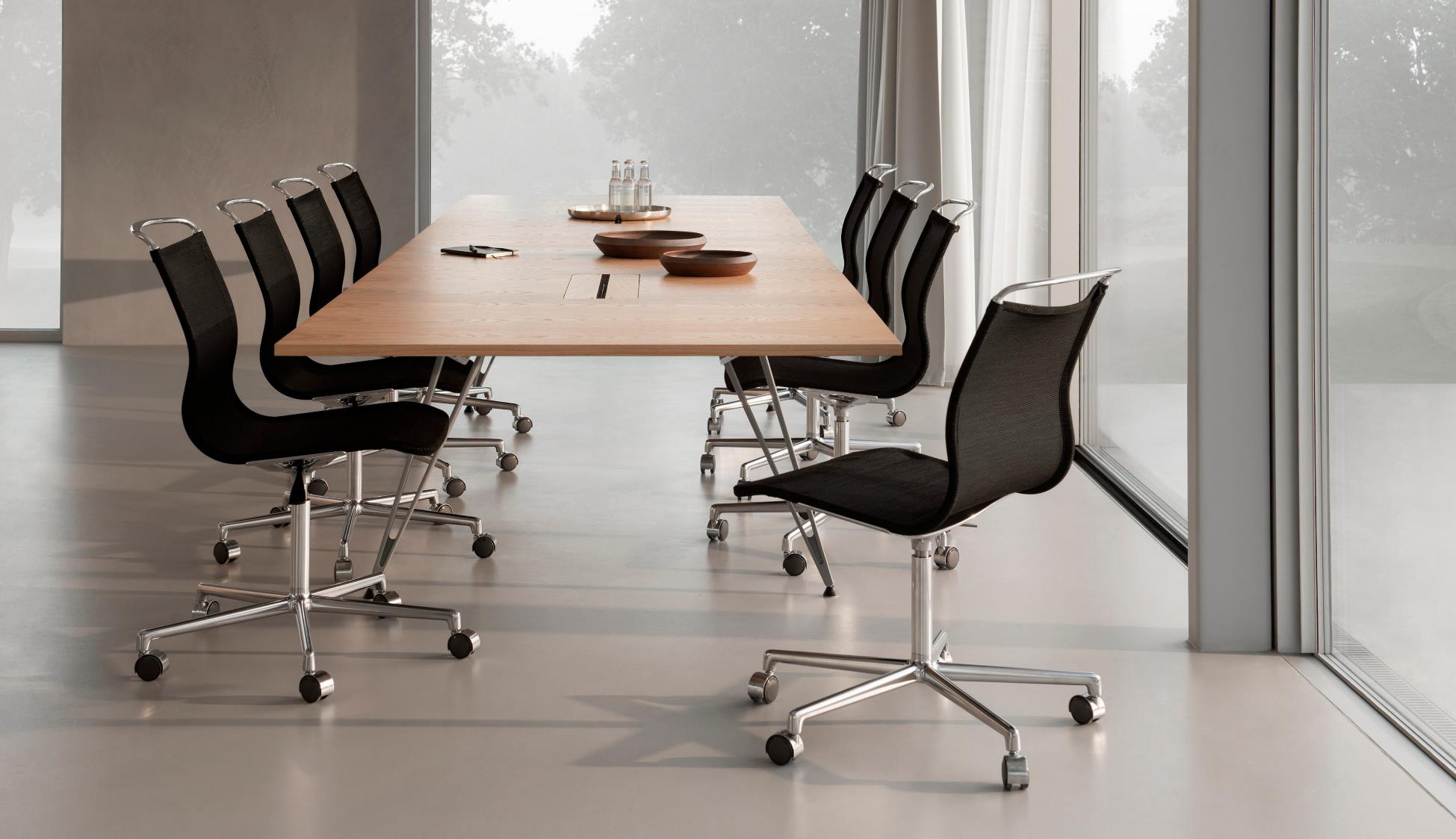 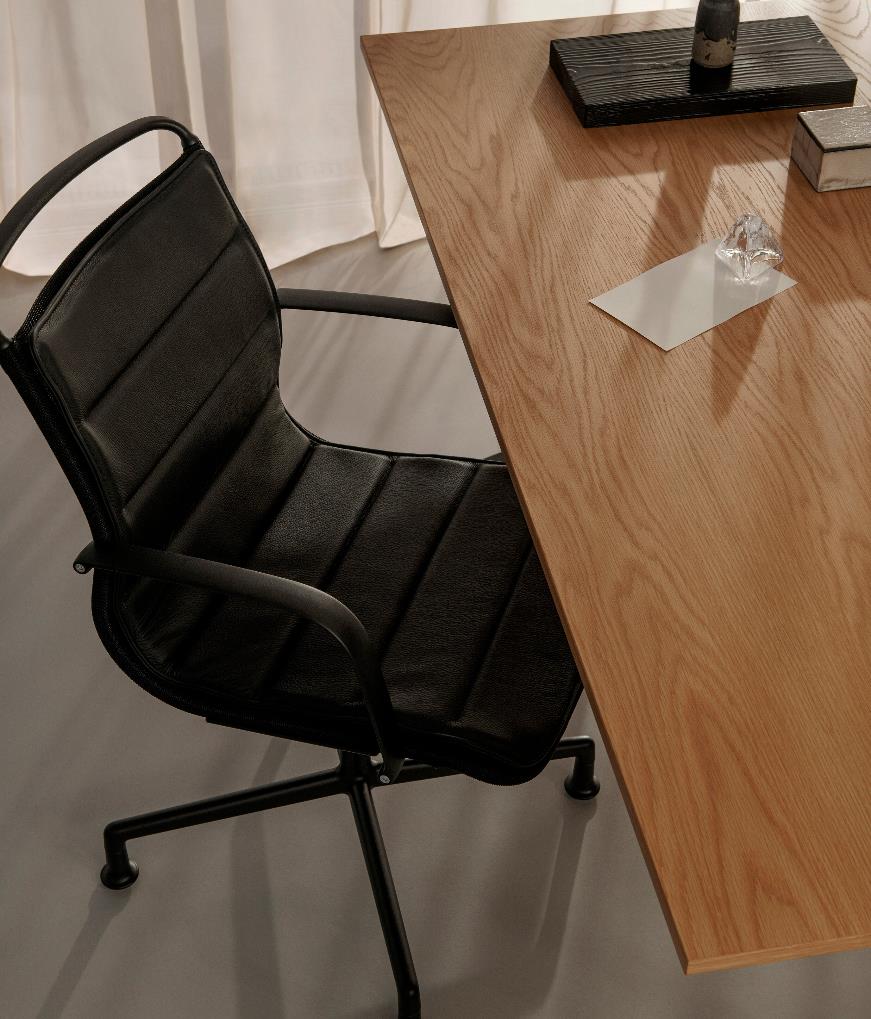 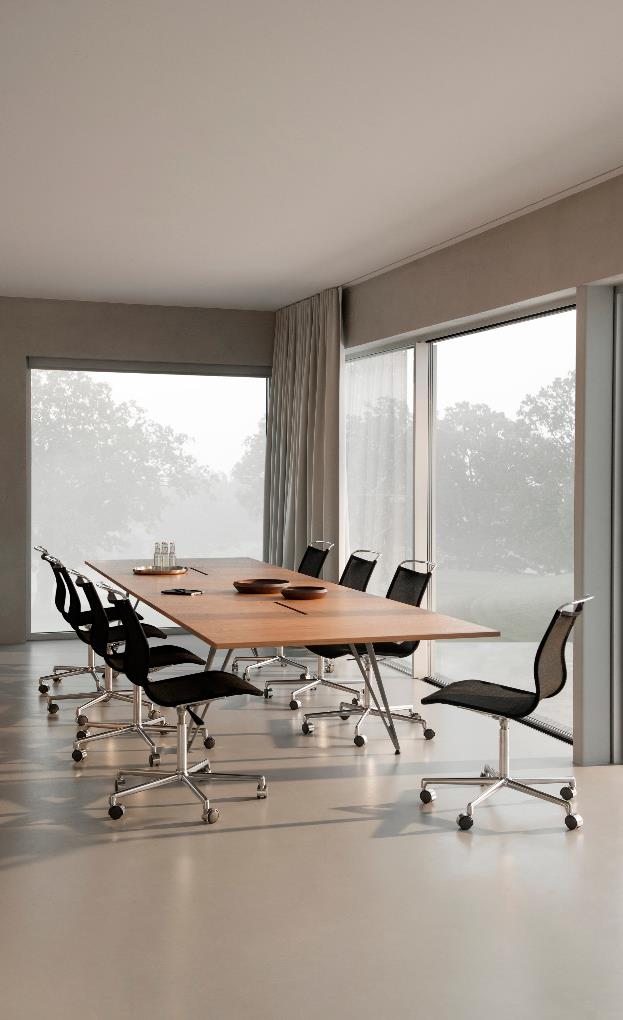 LAMMHULTS COLLECTION
12
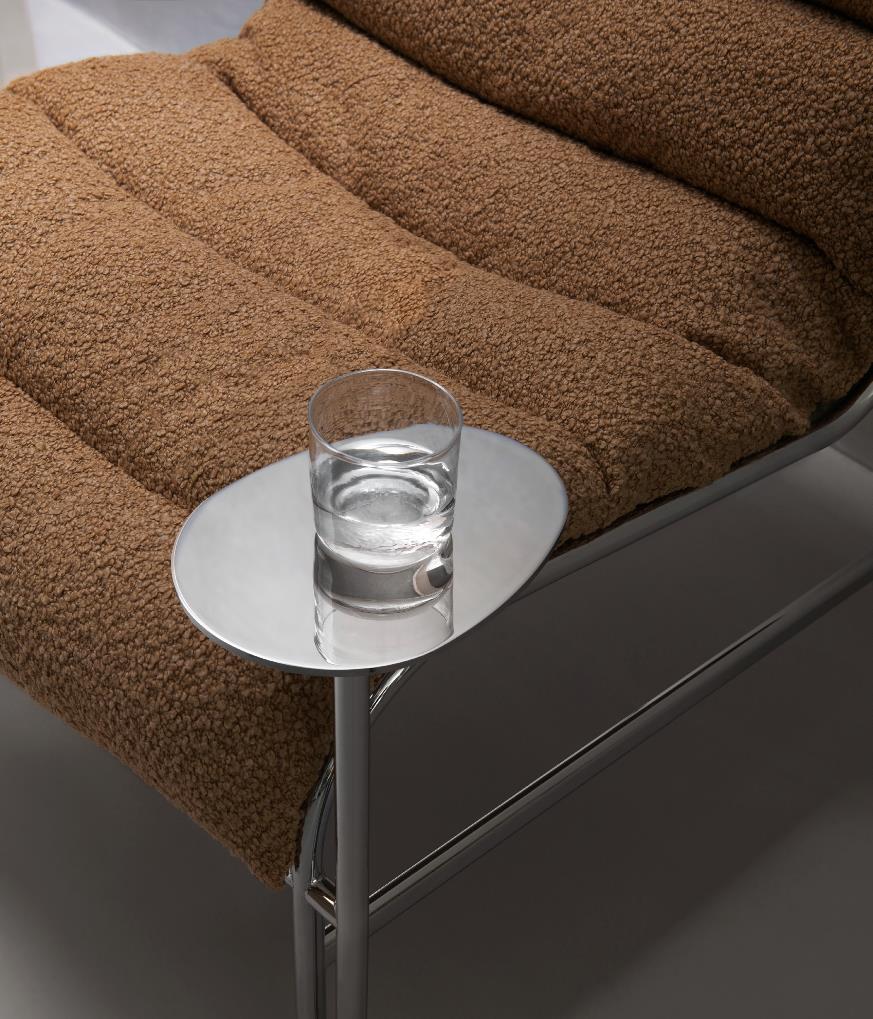 Sunny
Design: Gunilla Allard & Note Design Studio
This year, the designers have complemented Sunny with an oval-shaped metal side table for one’s coffee cup or laptop. “We got the idea from the shape of puddles and ice patches,” explains Allard. “The chromed version gives the impression of a mirrored sheet of water. There’s also a version of the table made of recycled plastic.”
The new side table underscores an essential detail that is key to the Sunny concept: a u-shaped foot that, in this case, connects the table’s single leg to the seat’s leg frame. This ingenious feature allows functions to be added and seat modules to be combined to create larger furniture pieces and shapes for different types of rooms and ways of using space. Sunny
is suitable for both home and office; for general public settings, as well as thoughtfully designed retail environments. The seat can be employed as a solitary lounge chair or as a modular component in a variety of seating configurations. Sunny is also available with armrests, and on casters.
LAMMHULTS COLLECTION
LAMMHULTS COLLECTION
14
15
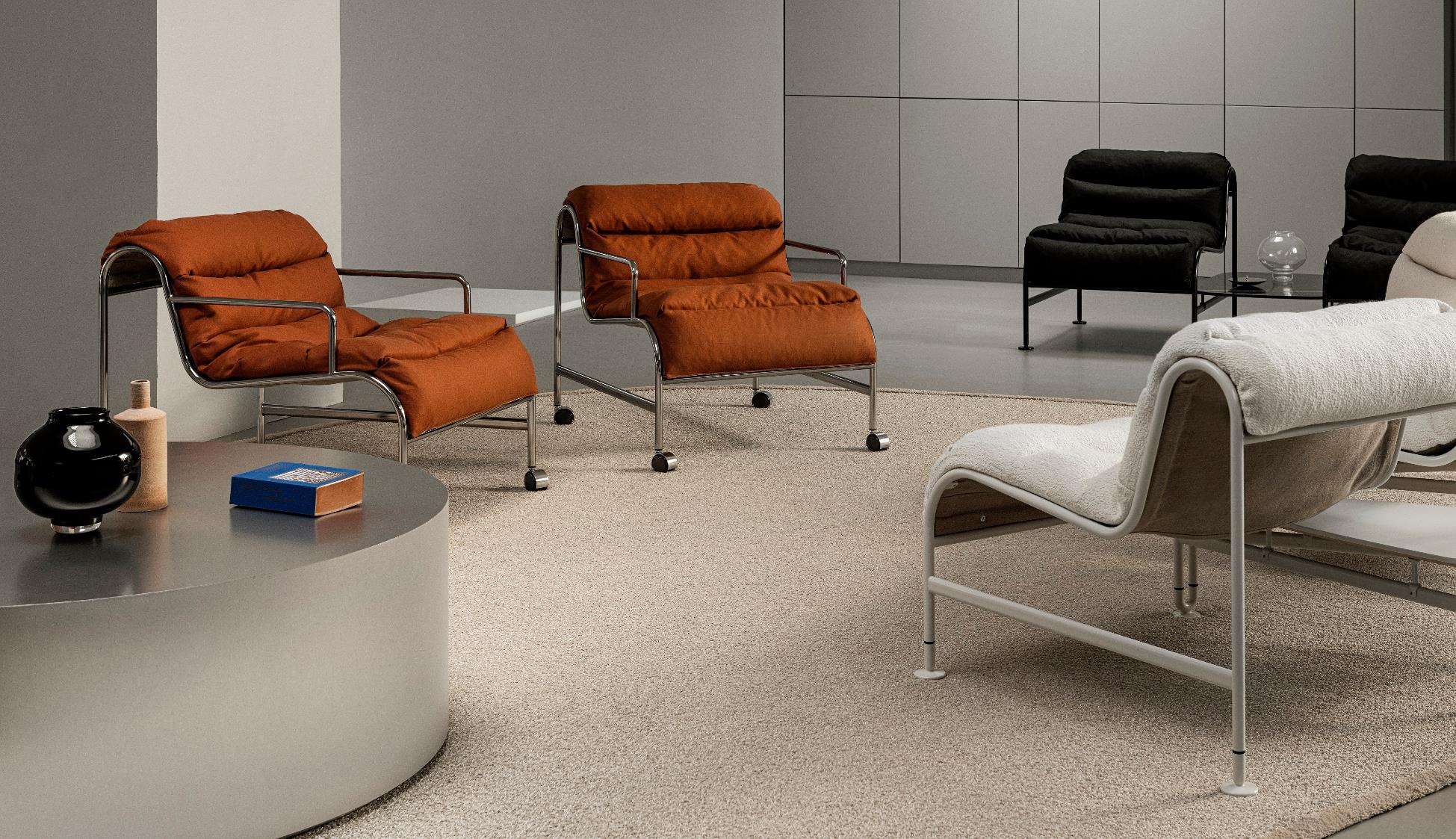 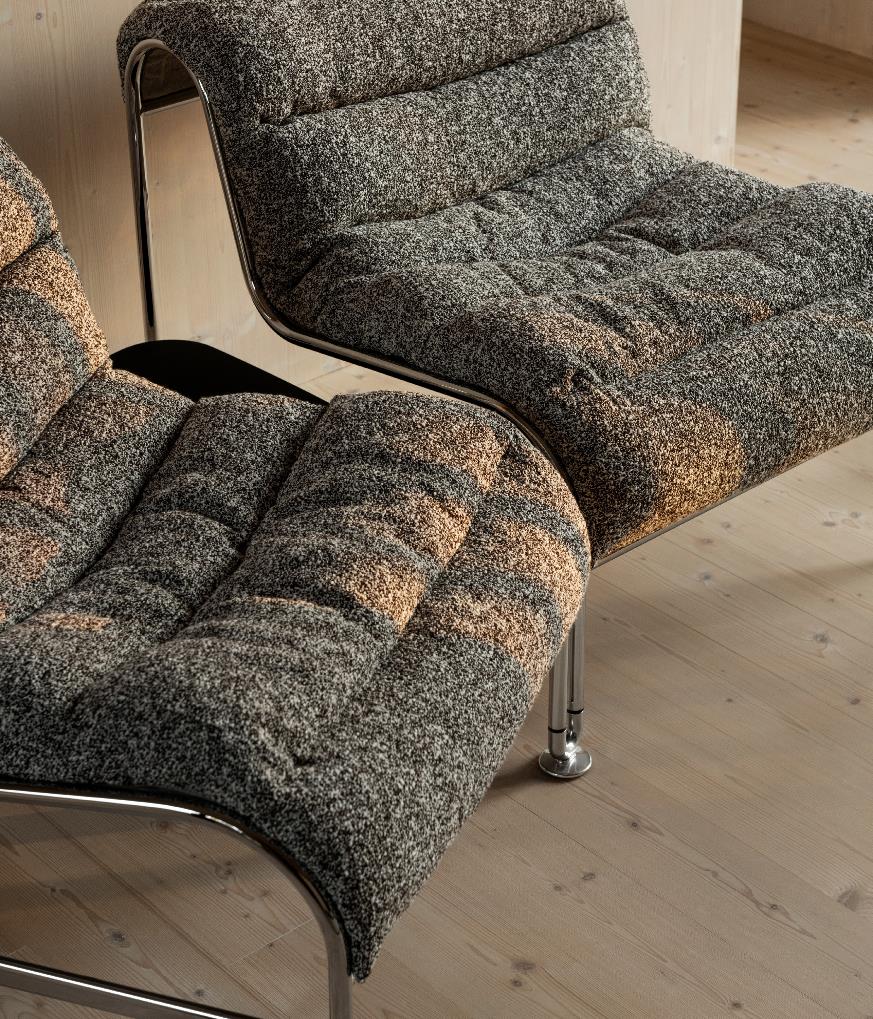 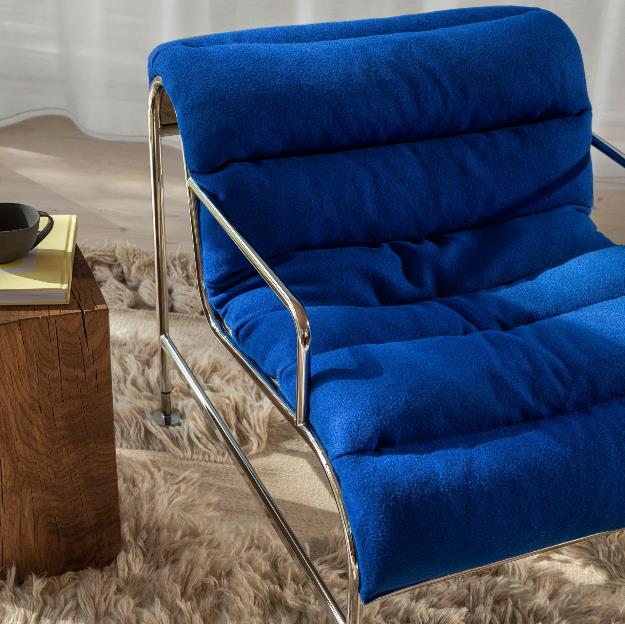 LAMMHULTS COLLECTION
19
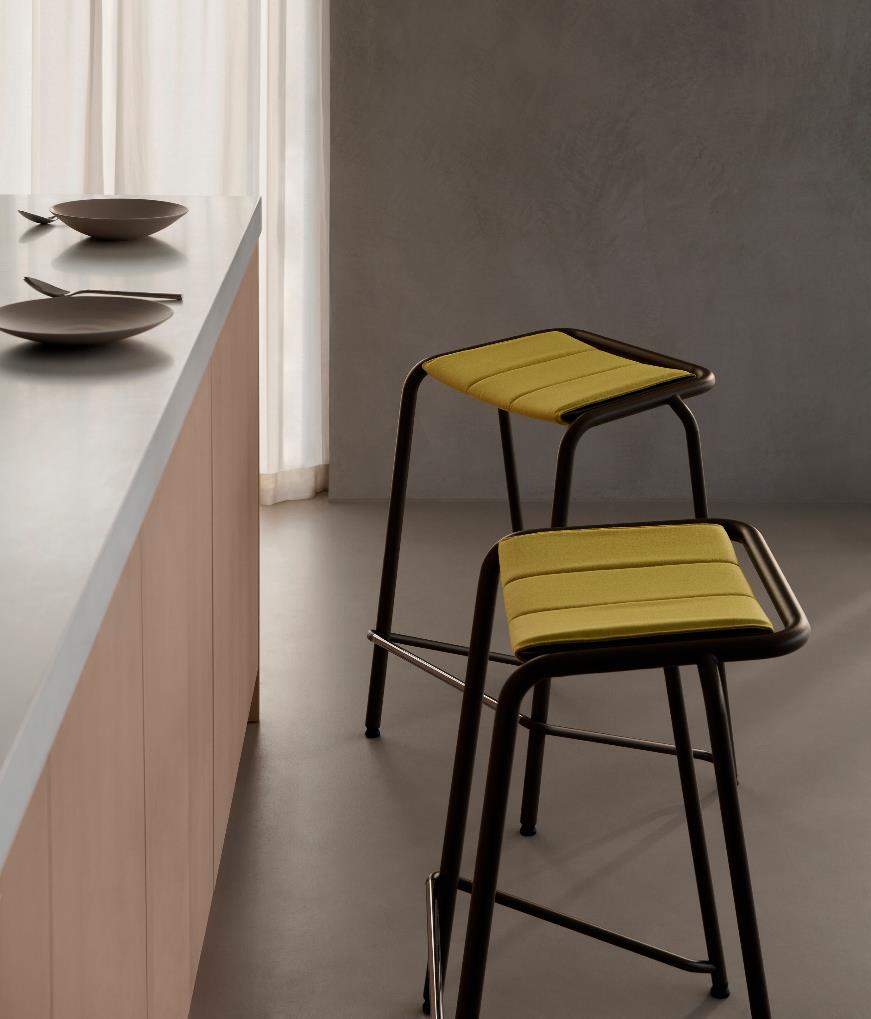 A22
Design: Anya Sebton
A22 is a stackable, highly versatile stool designed for impromptu meetings and quick breaks in dynamic environments. Its comfortable seat is angled slightly forward to encourage occupants to stand occasionally and do their bodies a favour. The leg frame consists of curved steel tubes in three different diameters. This interplay of thinner and thicker lines gives A22
its striking graphic character, which is accentuated by the seat surface’s laser-cut pattern. It is also designed for movement and change. A gap between its tubular frame and the back edge of the seat creates an integrated handle for easy moving and lifting. An add-on cushion simply wraps over the seat surface like a scarf. A22 is available in three different heights.
LAMMHULTS COLLECTION
21
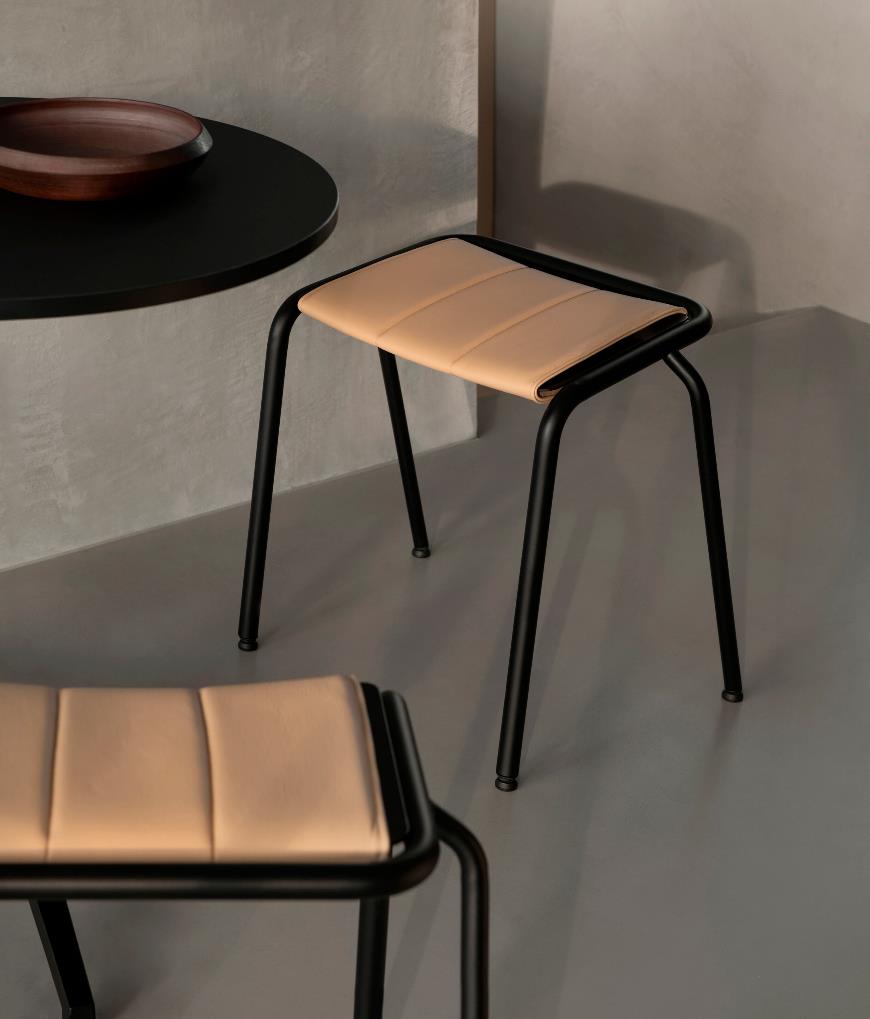 A22
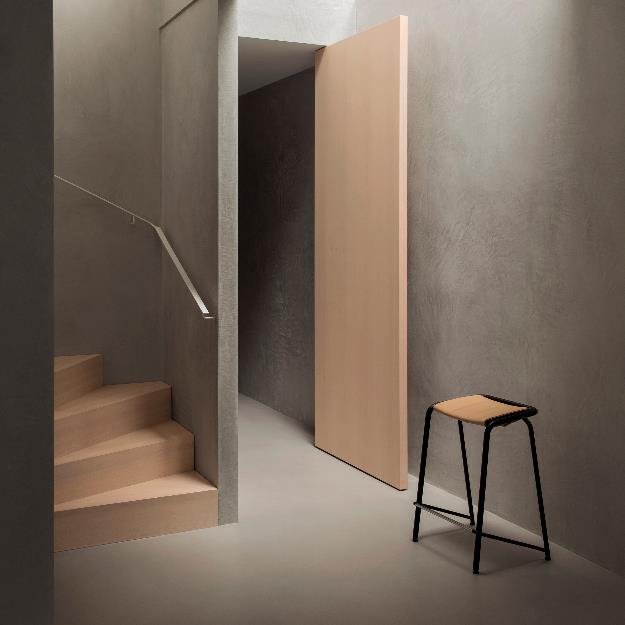 Design: Anya Sebton
A22 is a stackable, highly versatile stool designed for impromp-
tu meetings and quick breaks in dynamic environments — wheth- er indoors or out.Its comfortable seat is angled slightly forward to encourage occupants to stand occasionally and do their bodies a favour. The leg frame consists of curved steel tubes in three dif- ferent diameters.  This interplay of thinner and thicker lines gives
A22 its striking graphic character, which is accentuated  by the seat surface’s laser-cut pattern. It is also designed for movement and
change. A gap between its tubular frame and the back edge of the seat creates an integrated handle for easy moving and lifting. And it works just as well indoors as it  does in a garden or on a terrace. An add-on cushion simply wraps over the seat surface like a scarf.
A22 is available in three different heights.
22
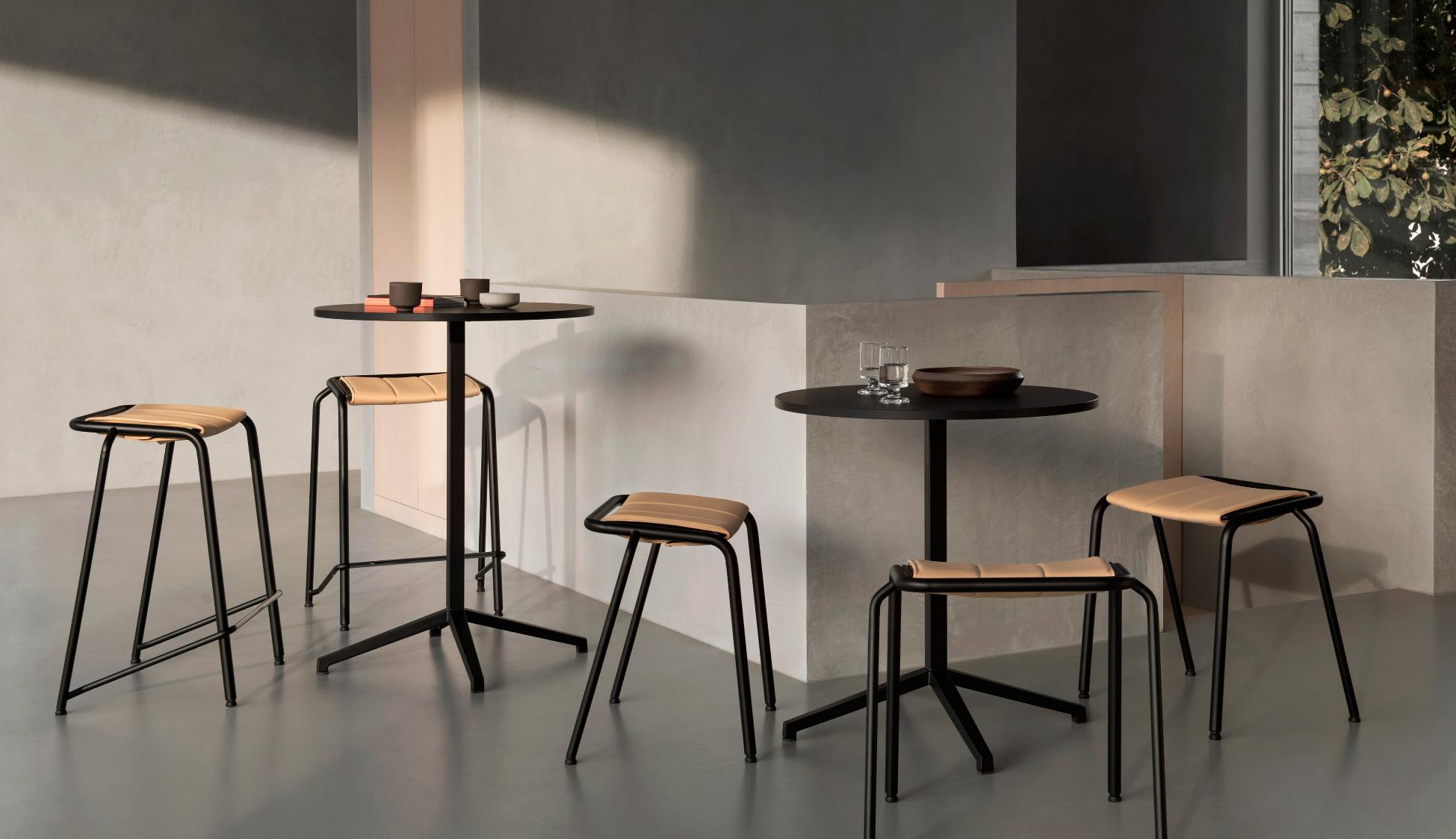 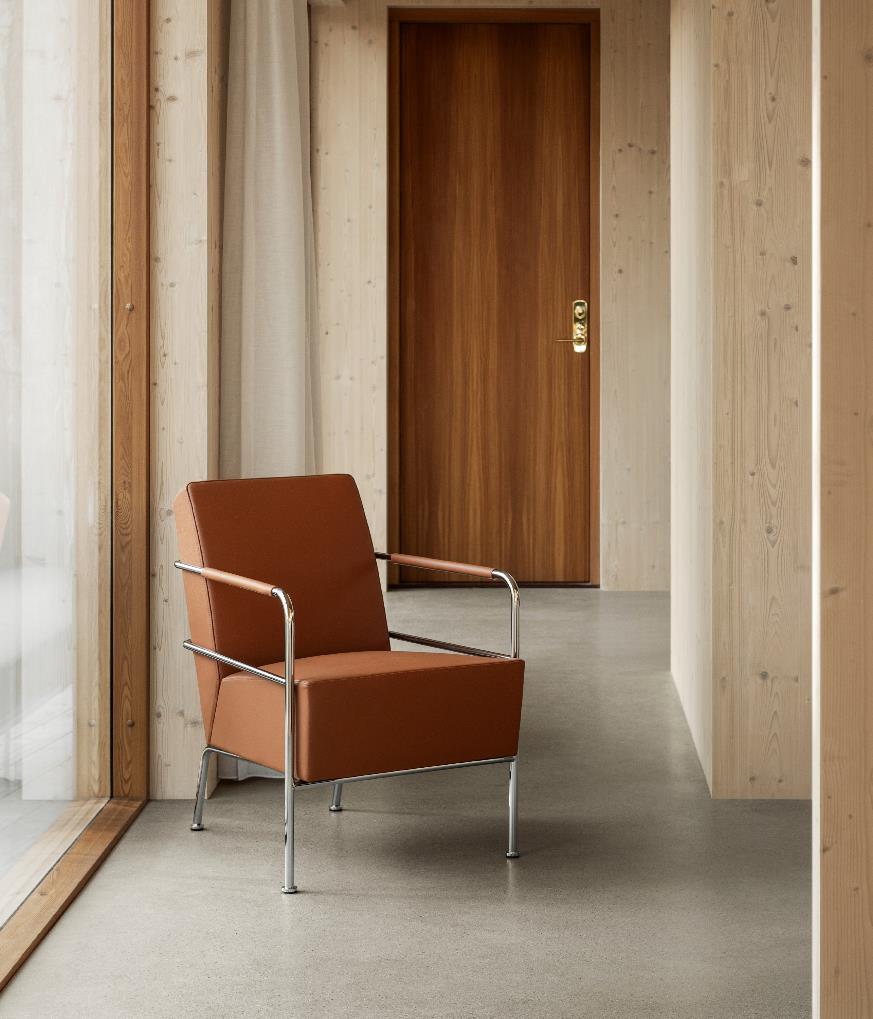 Lammhults Collection
Cinema easy chair
A22 is available in three different heights.
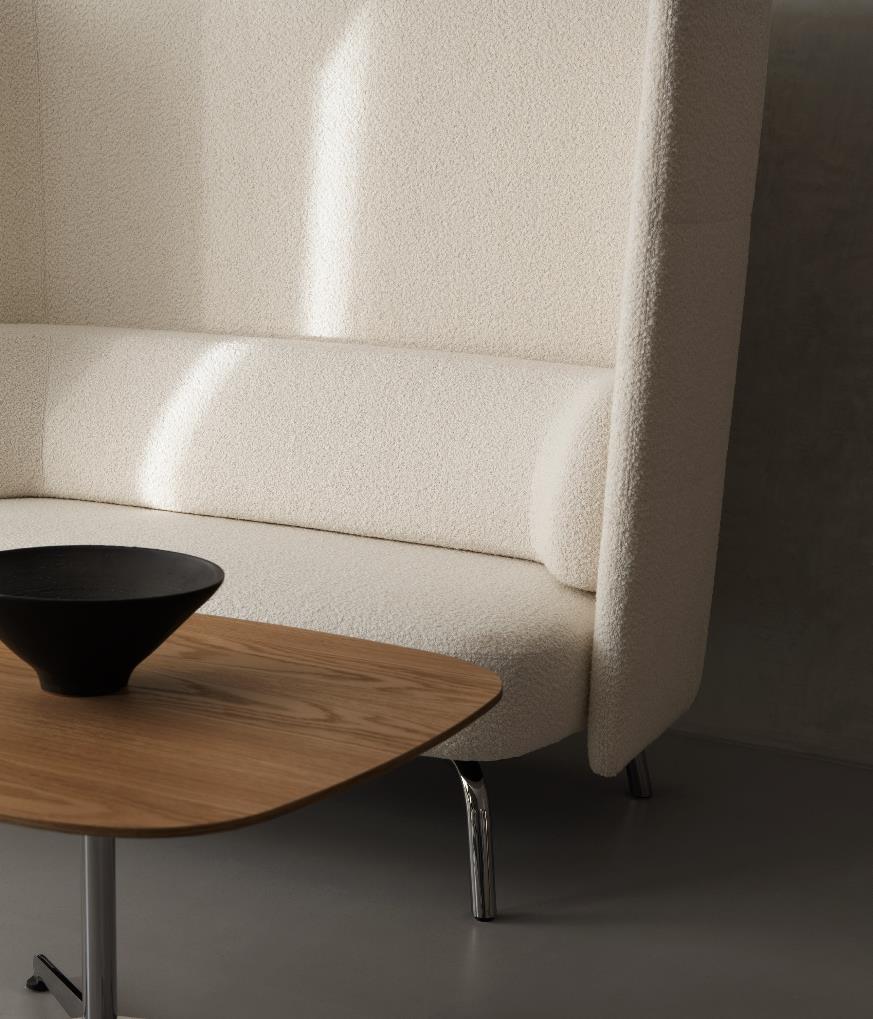 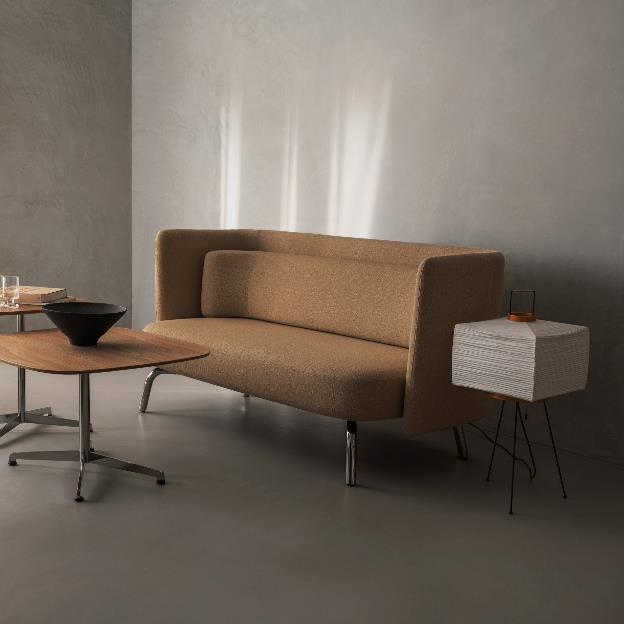 Portus sofa and Cooper table
28
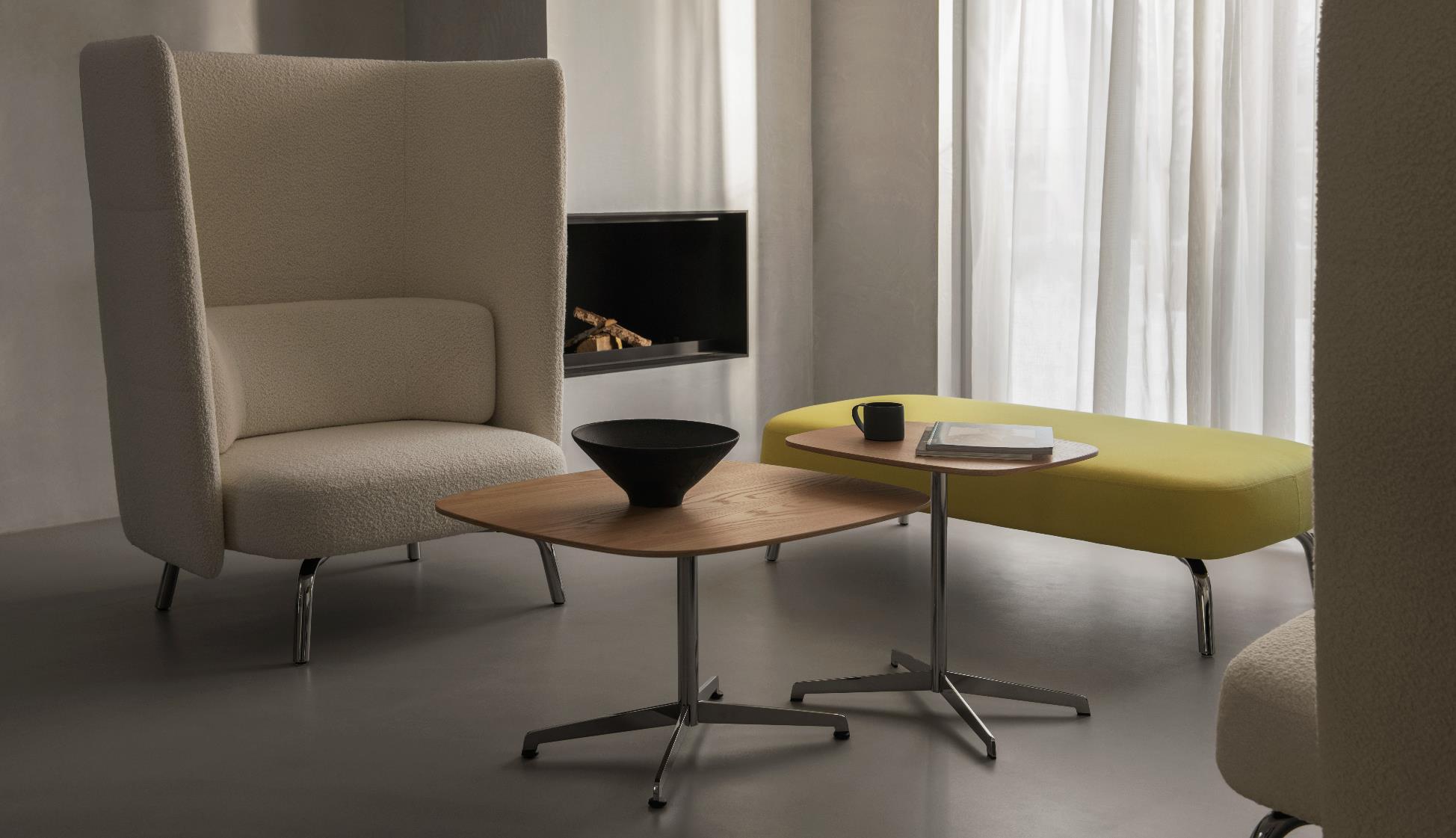 A22 is available in three different heights.
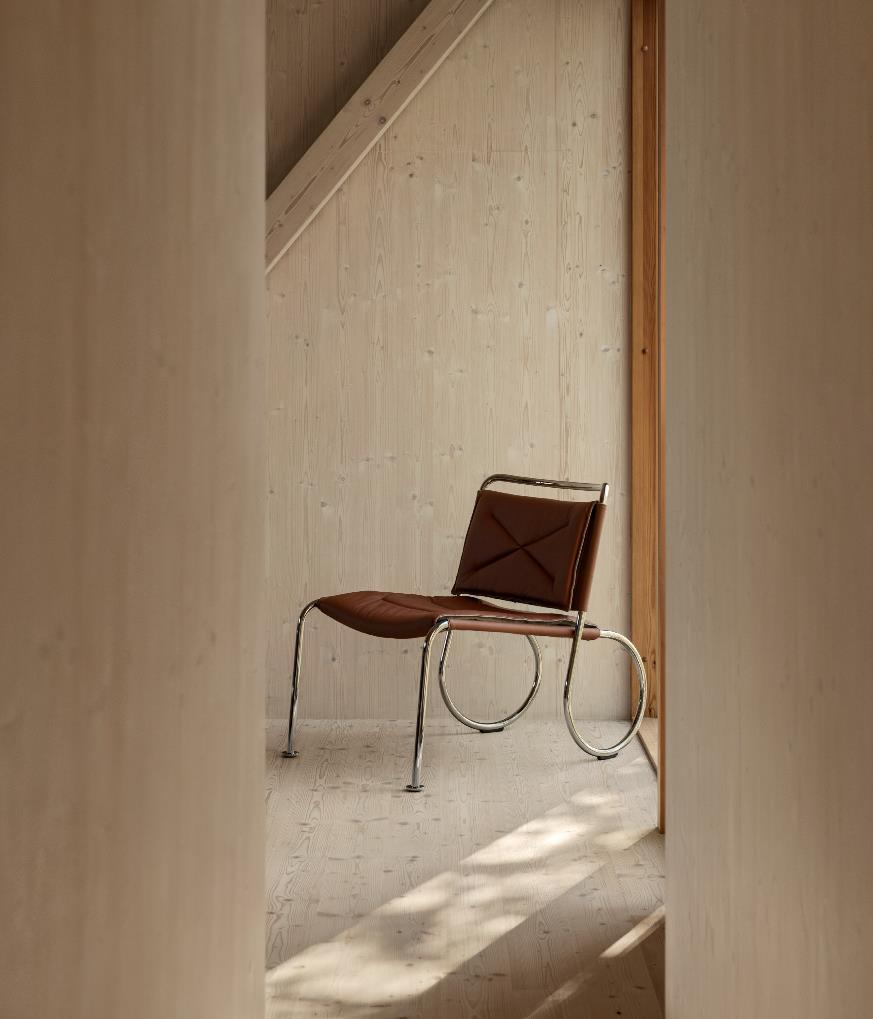 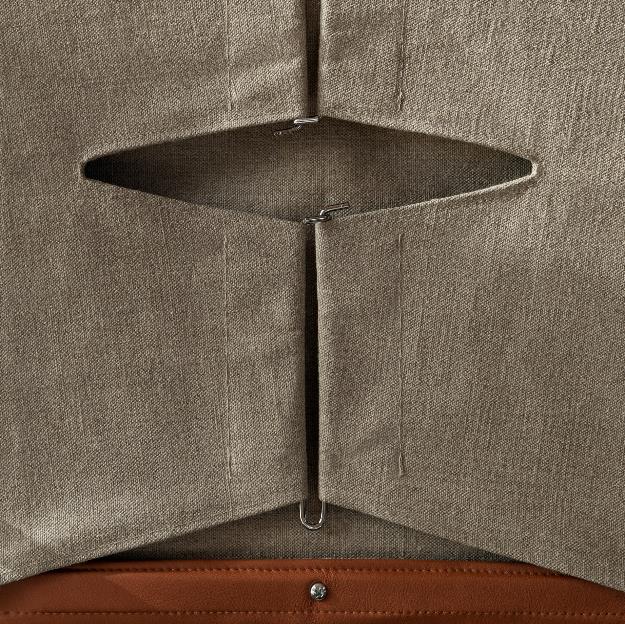 Corso easy chair (detail)
32
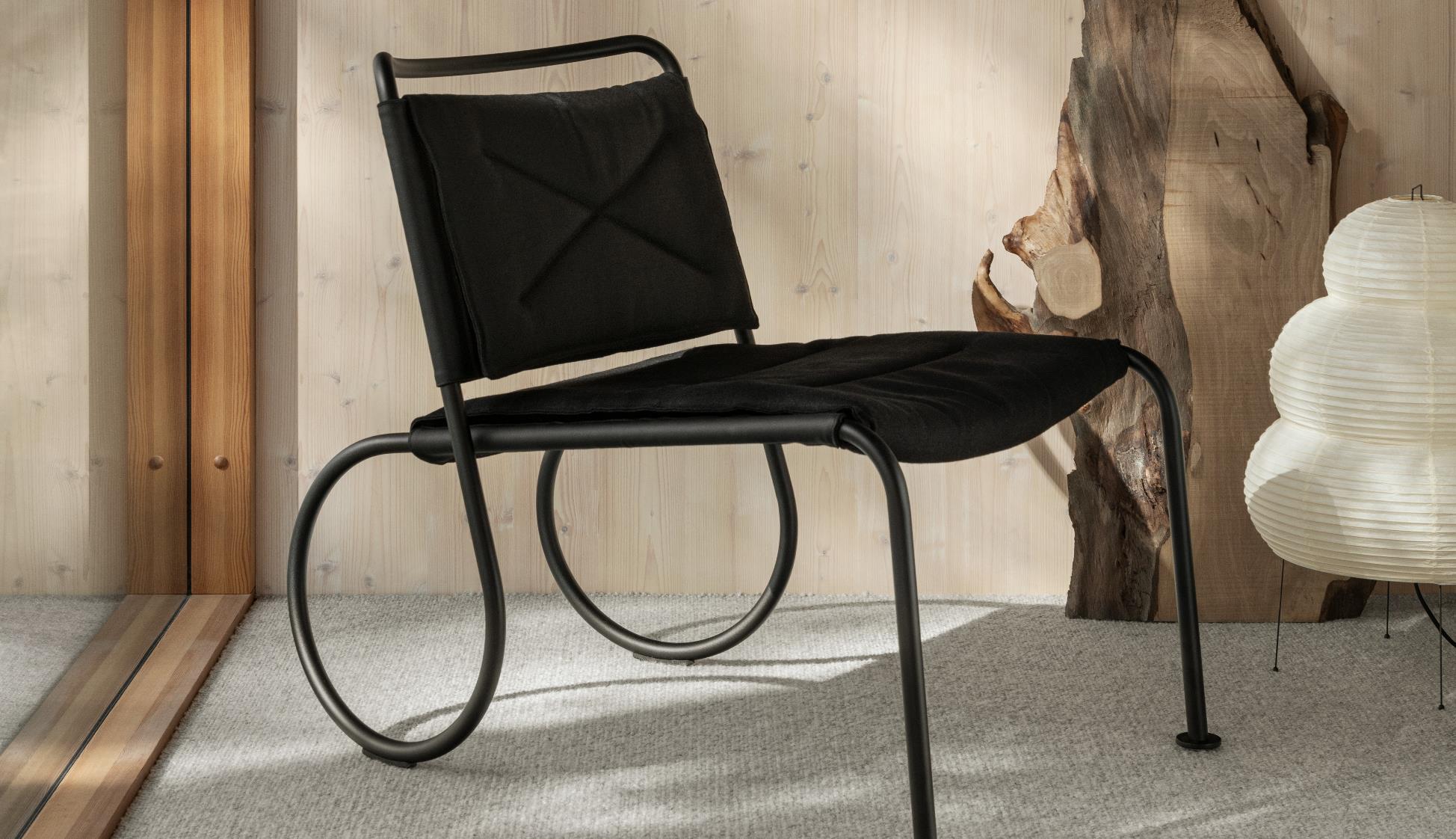 Corso easy chair
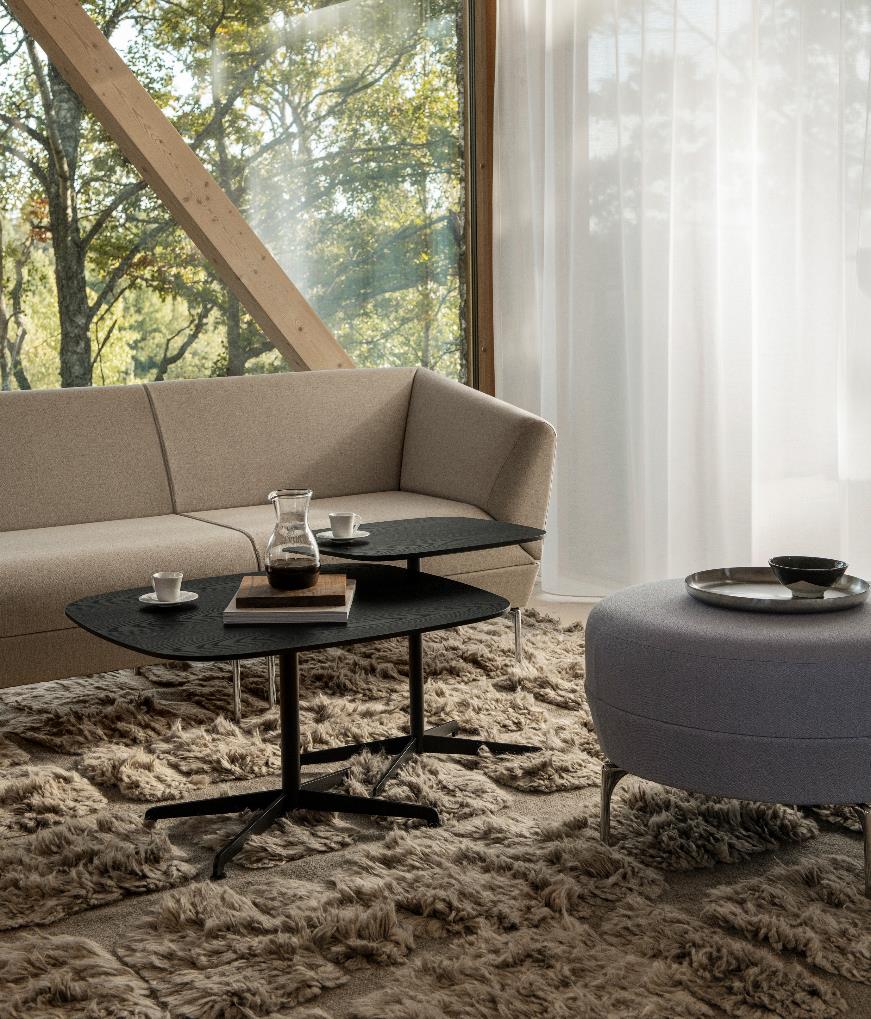 Addit sofa, Addit ottoman and Cooper table
36
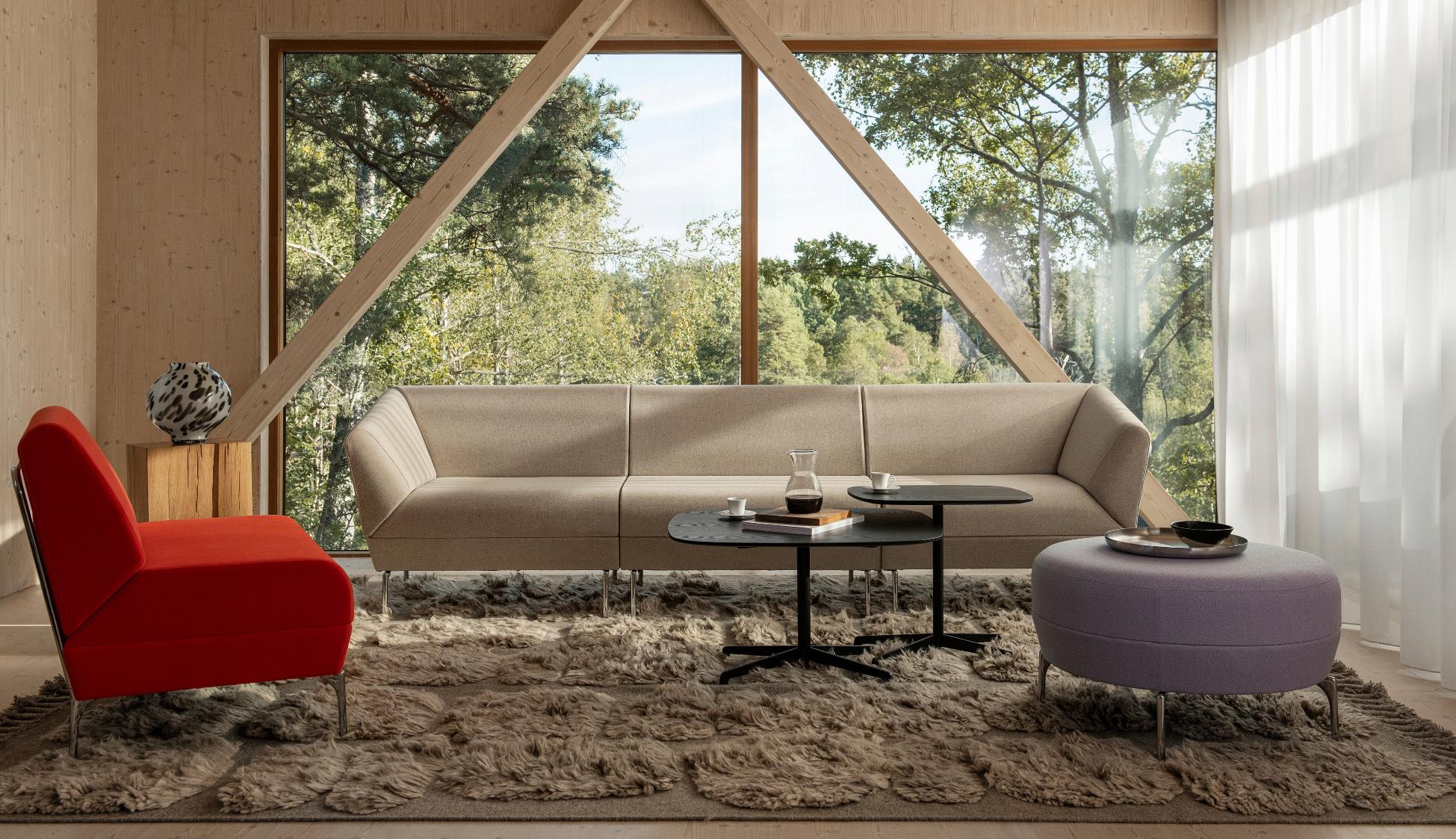 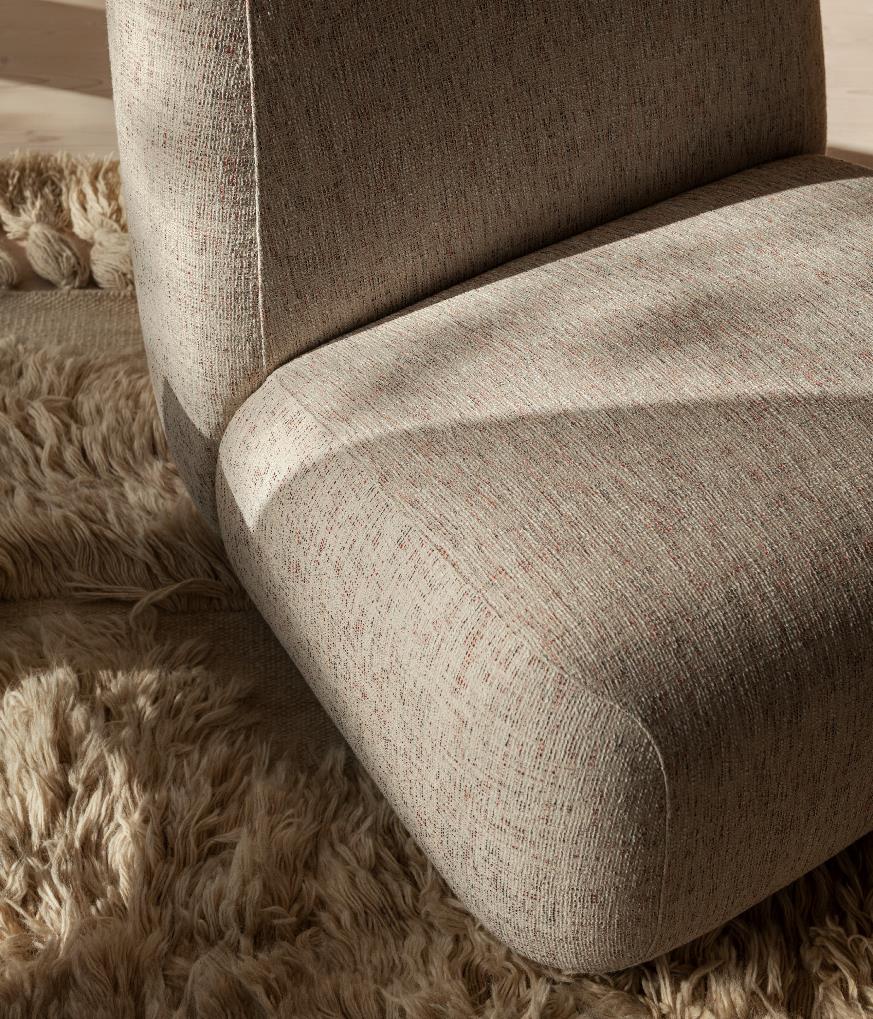 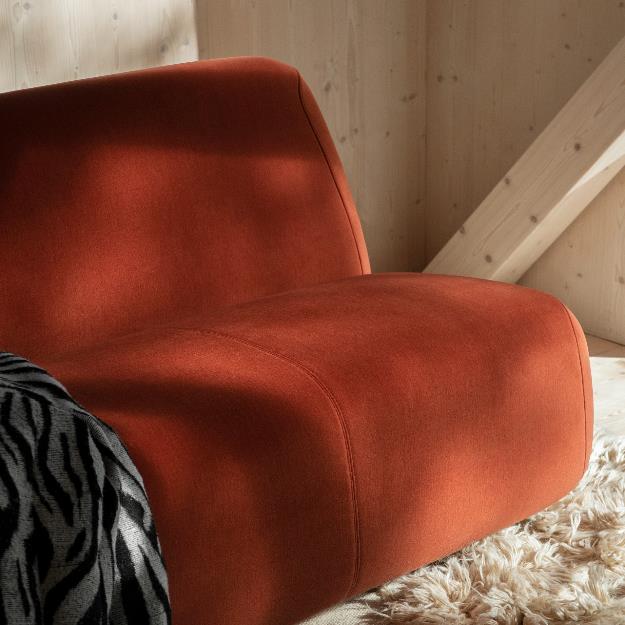 40
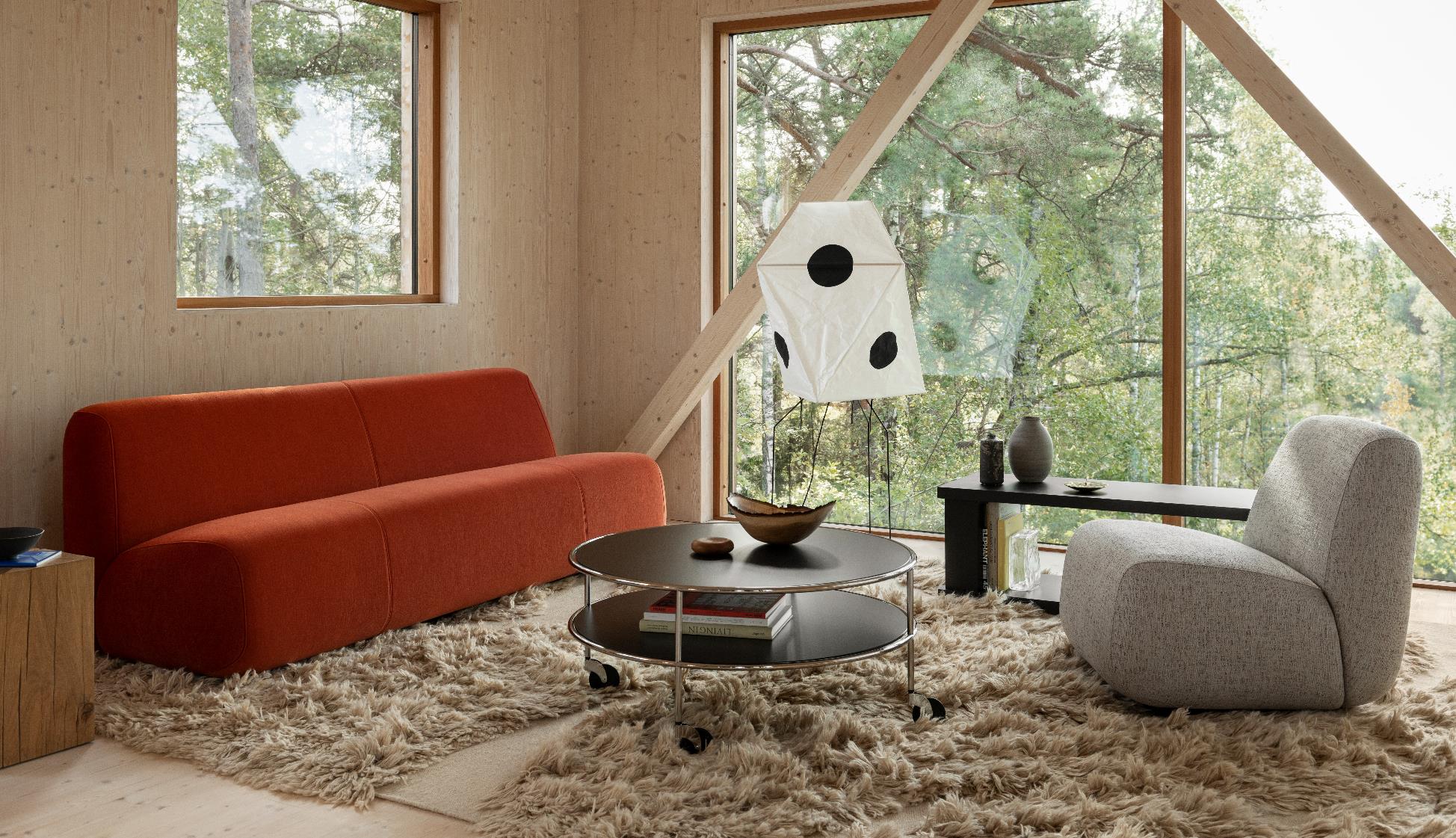 Aperi sofa and easy chair with Chicago table
A22 is available in three different heights.
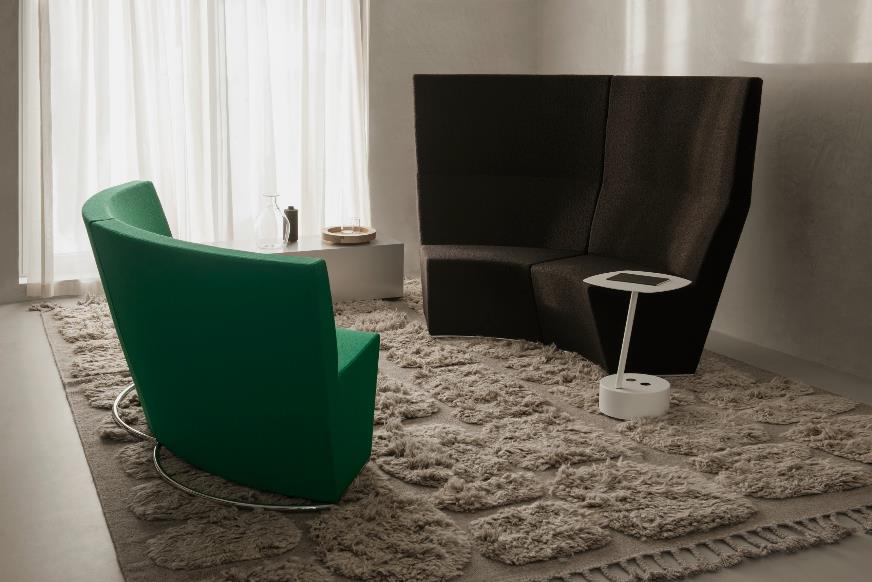 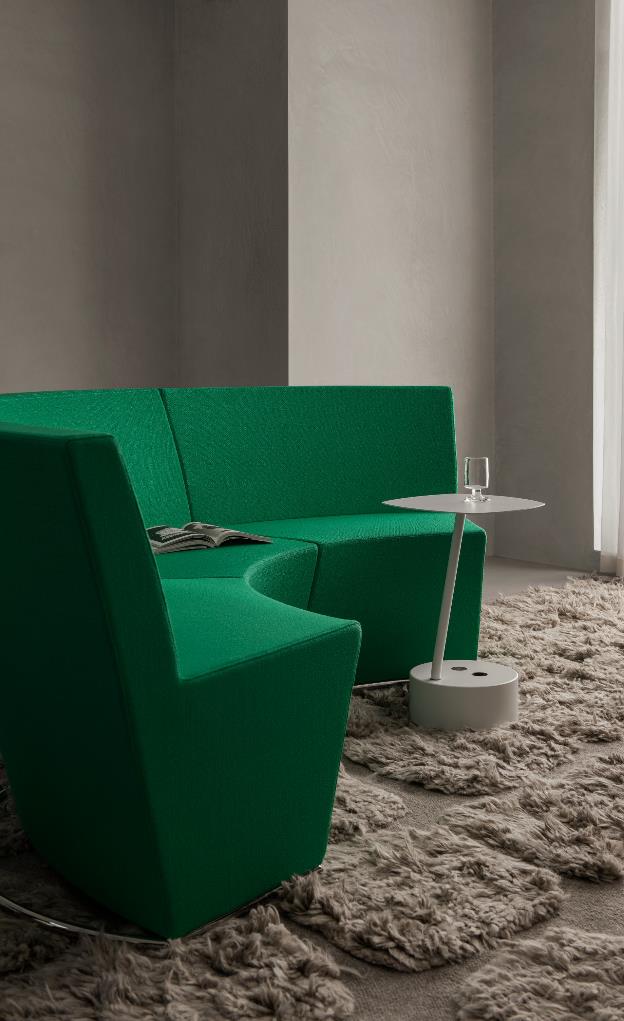 LAMMHULTS COLLECTION
Area Radius sofa and Add Cable table
44
45
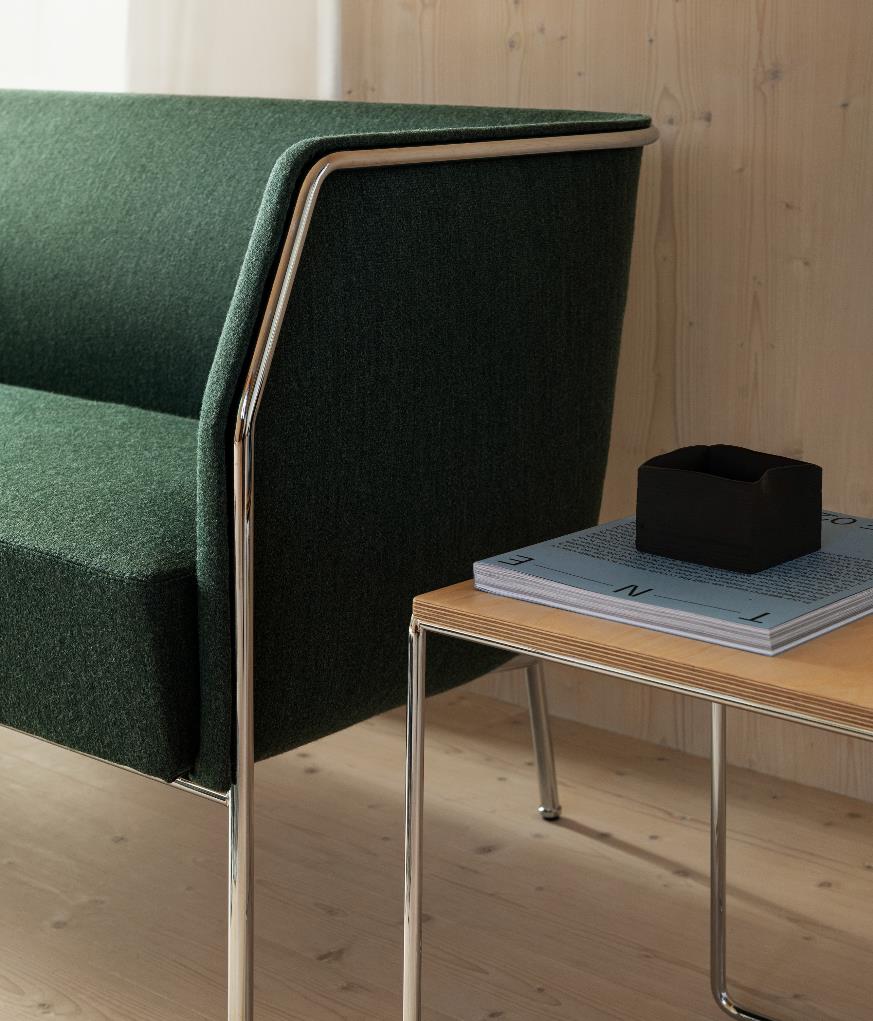 Cajal sofa and table
46
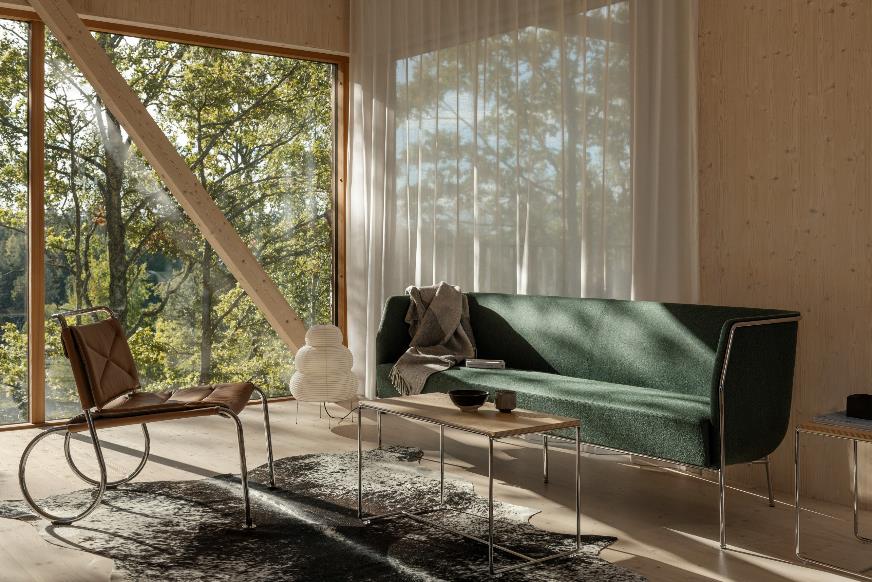 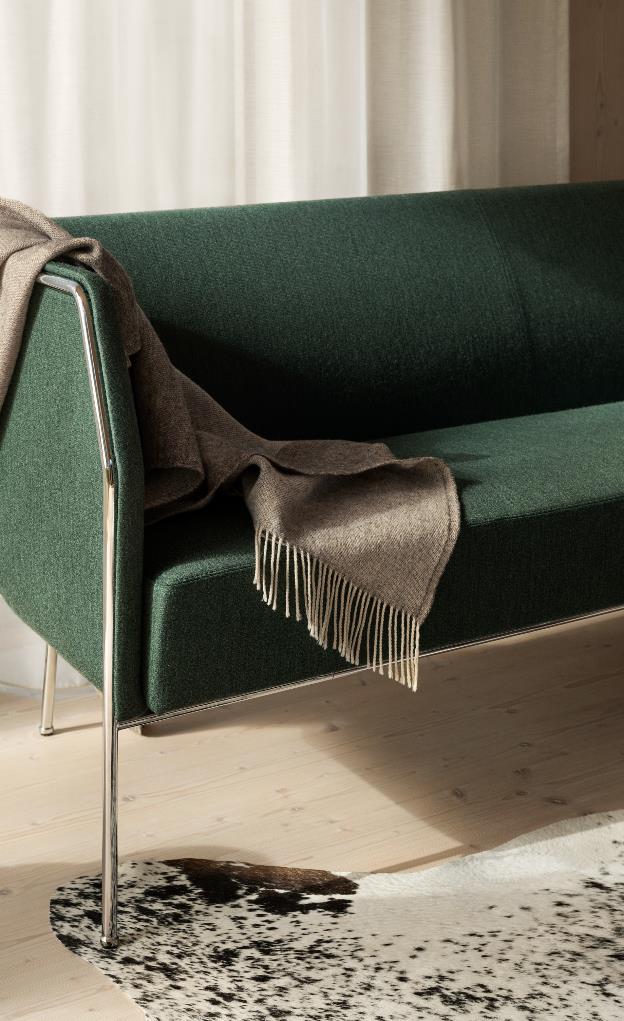 LAMMHULTS COLLECTION
Cajal sofa and table with Corso easy chair
49
LAMMHULTS COLLECTION	48
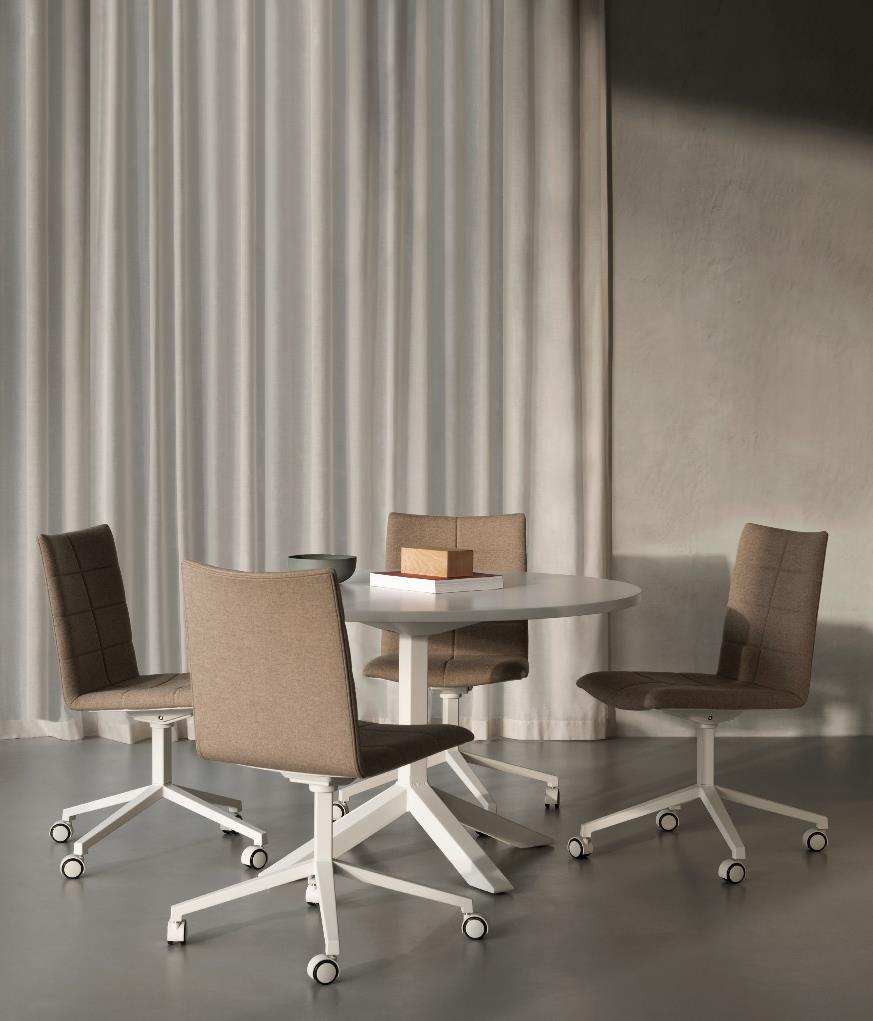 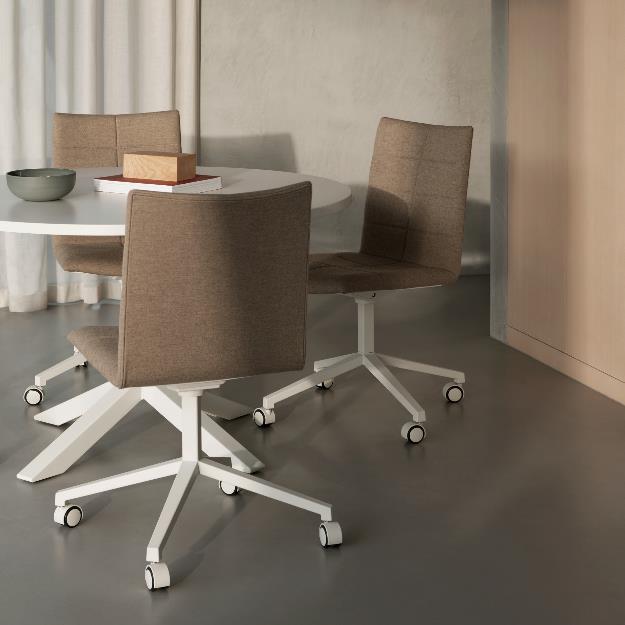 Archal chair and Funk table
50
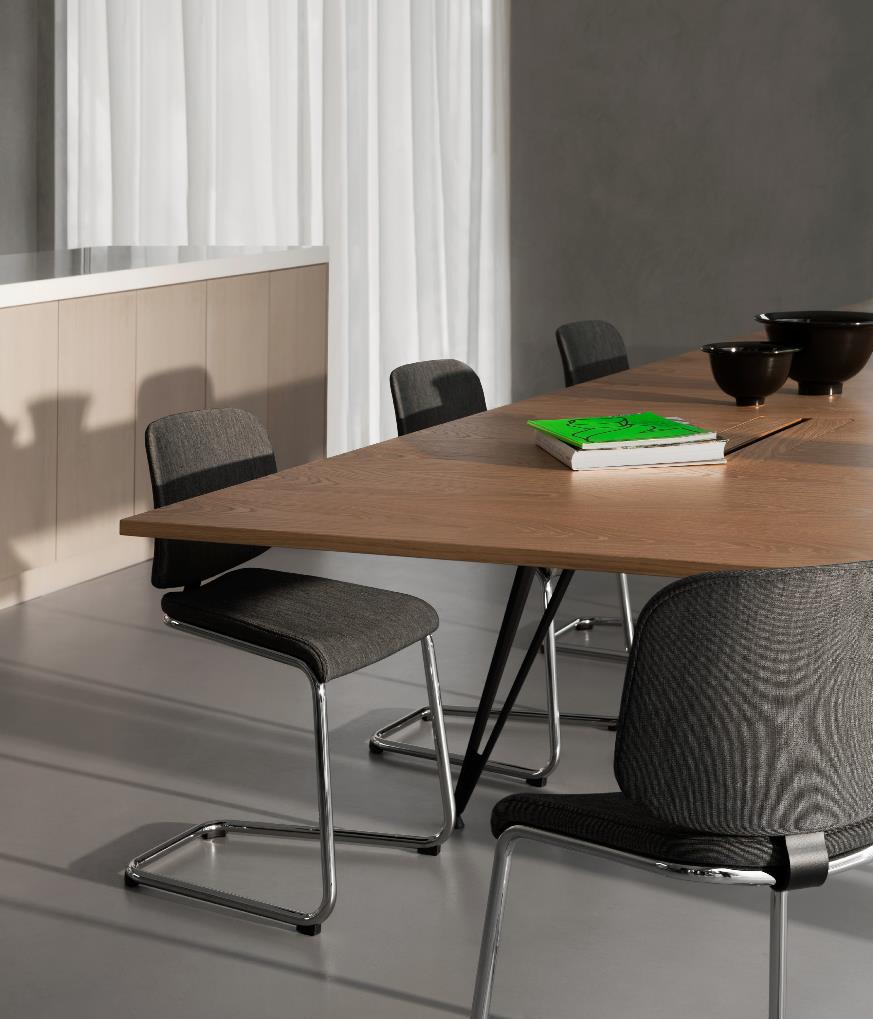 Add chair and Attach table
52
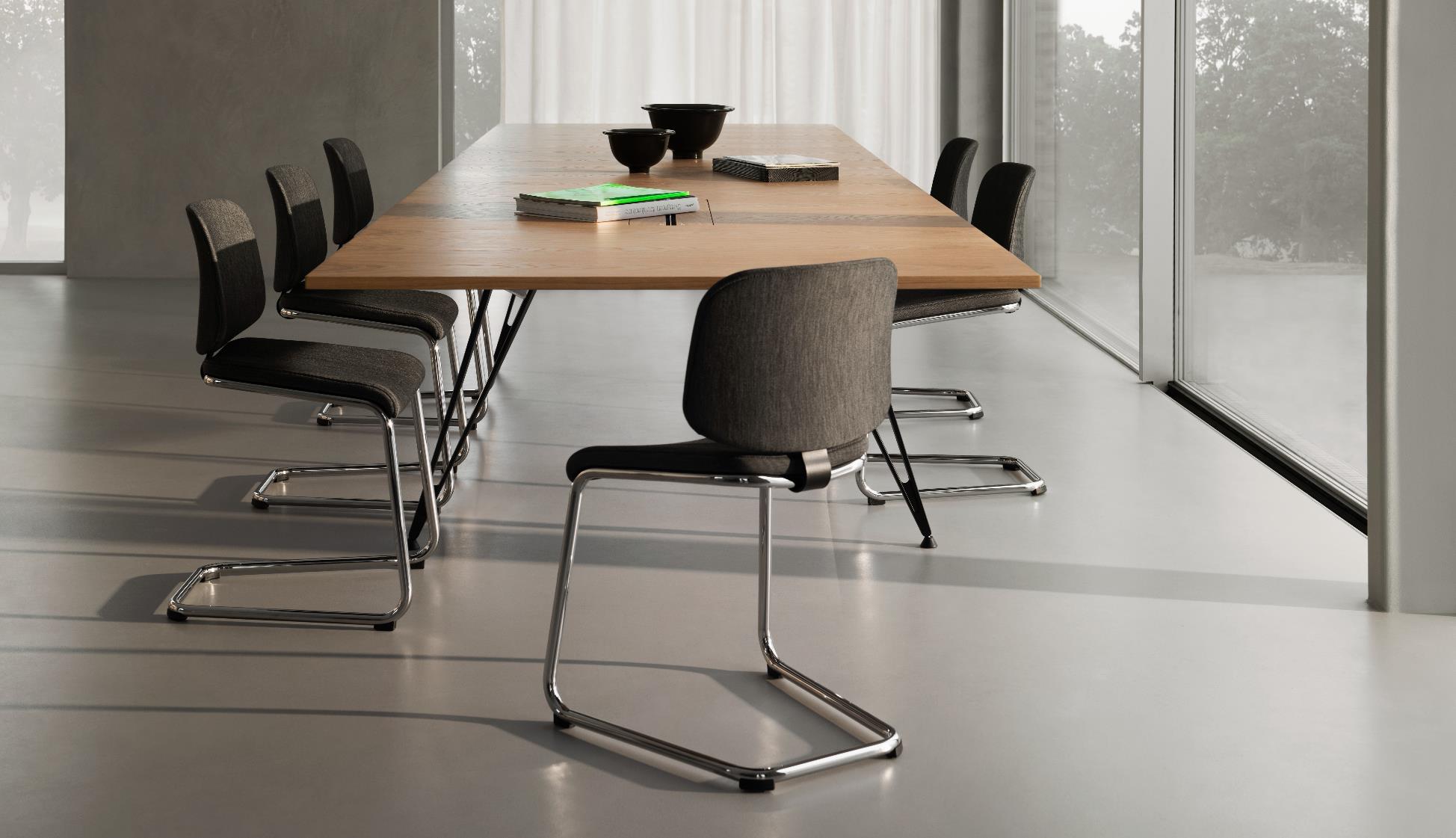 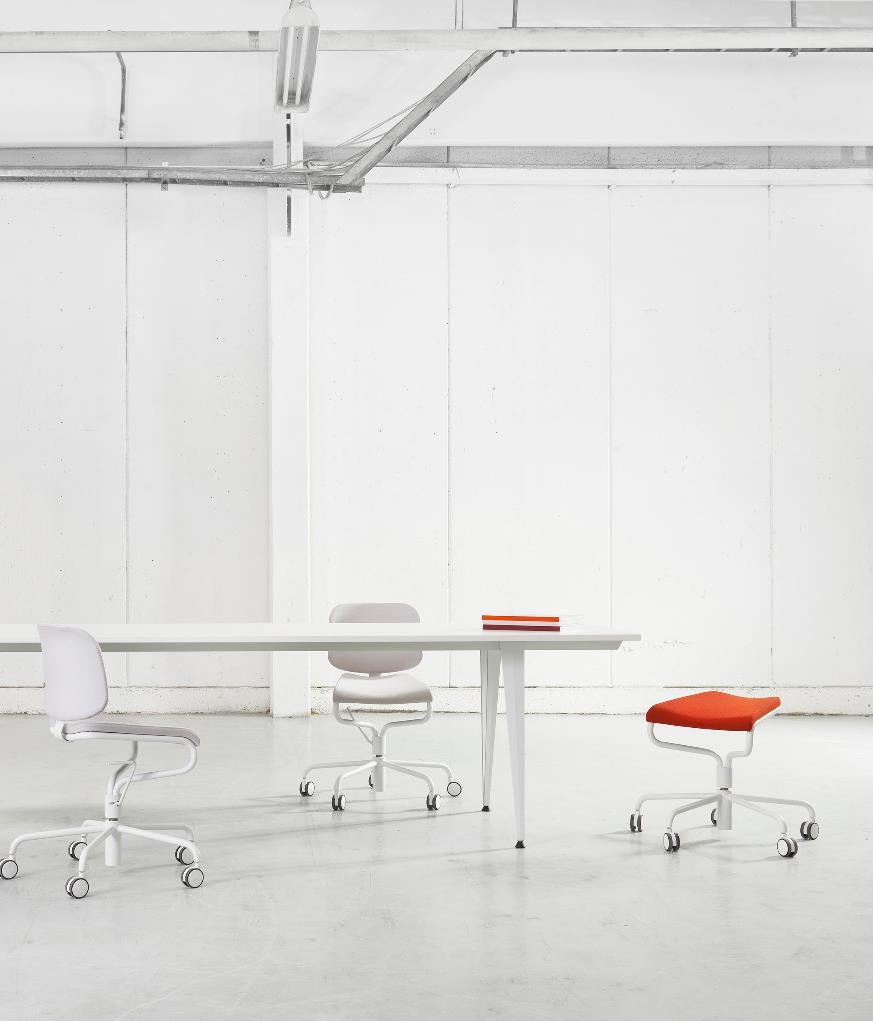 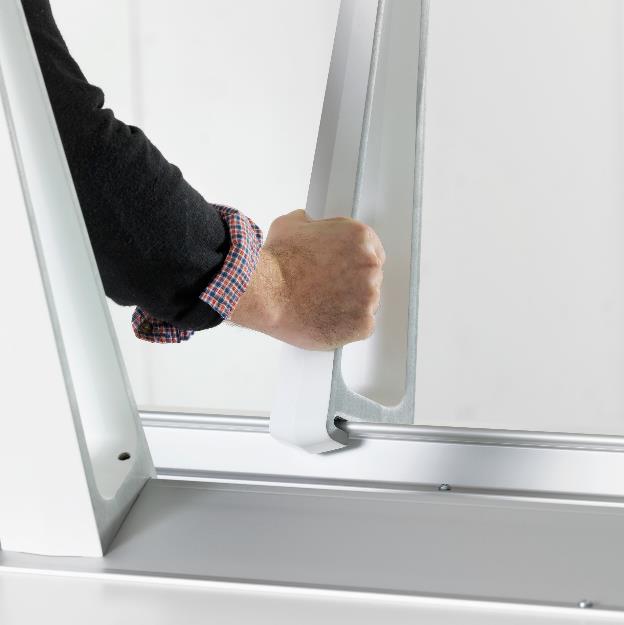 Attach table
56
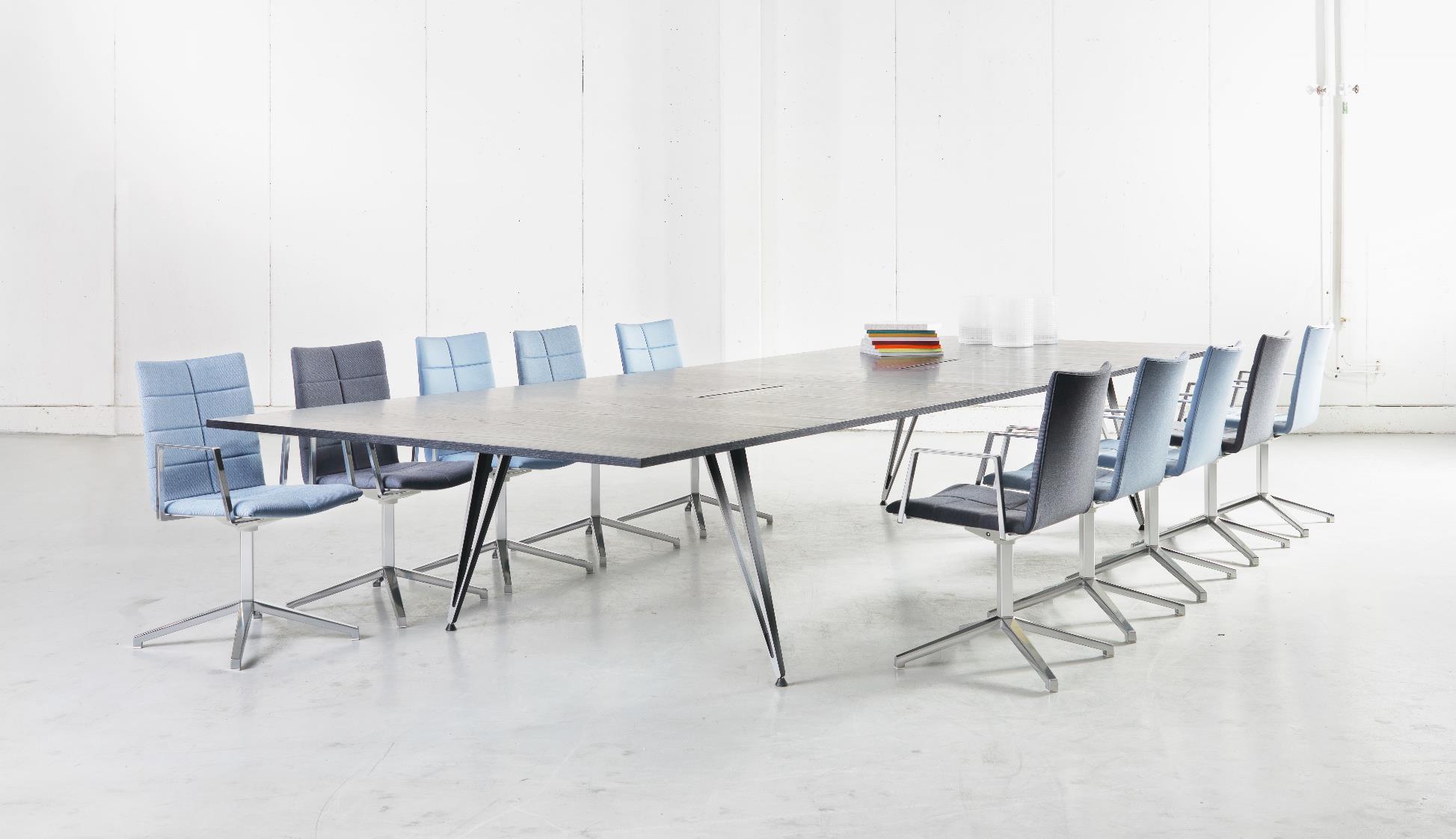 Attach table
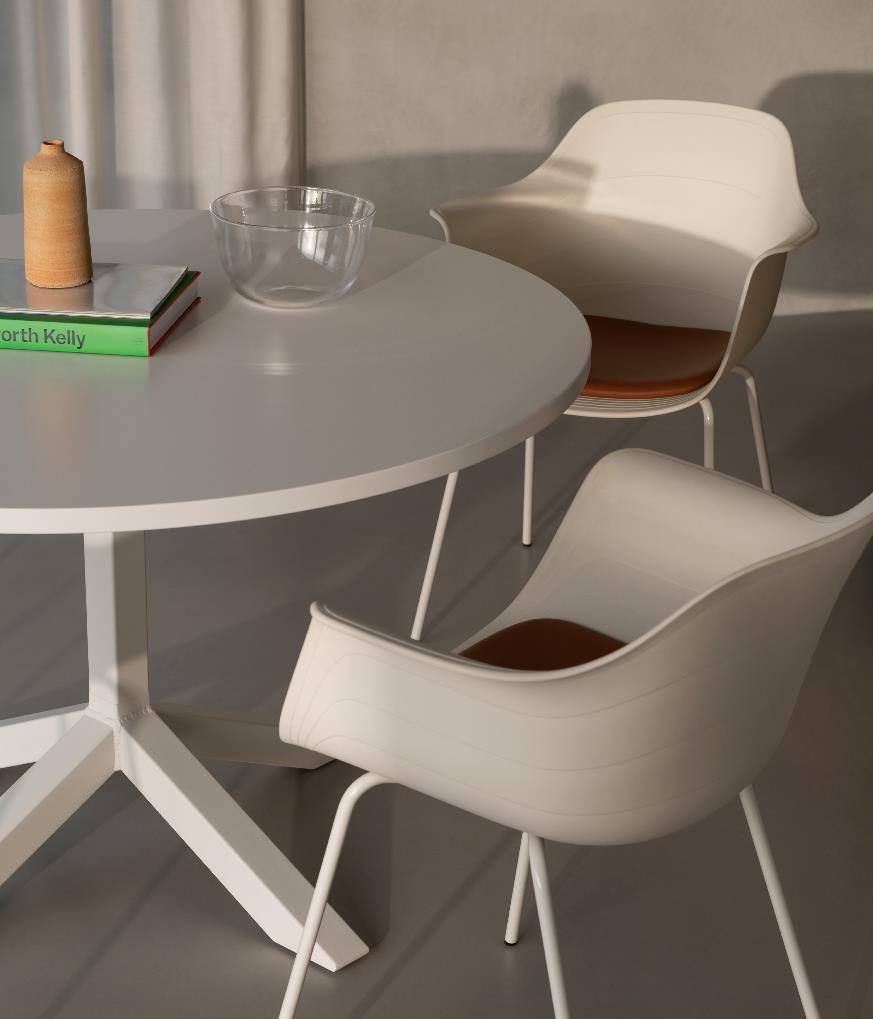 Grade Plus armchair and Funk table
60
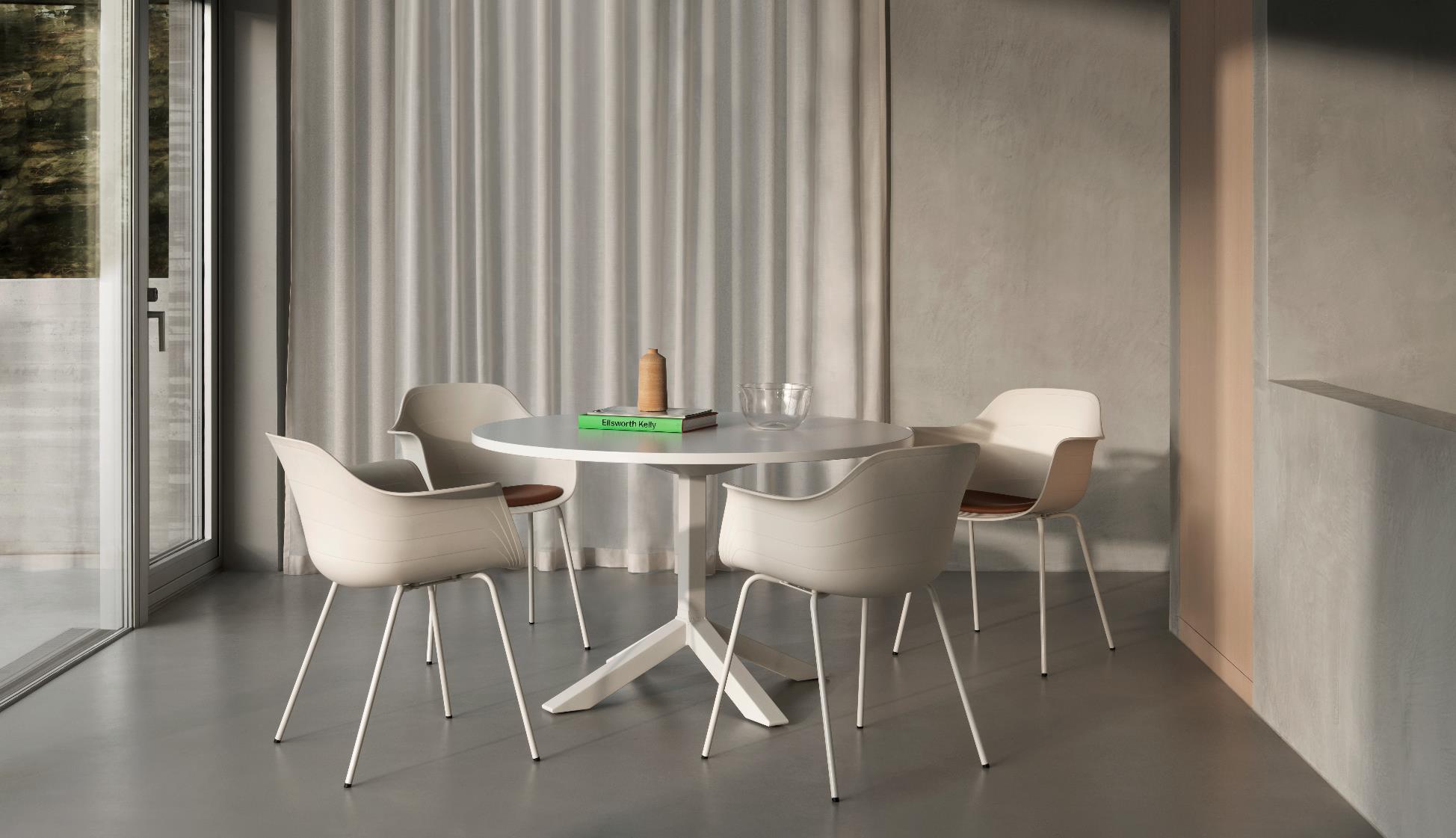 A22 is available in three different heights.
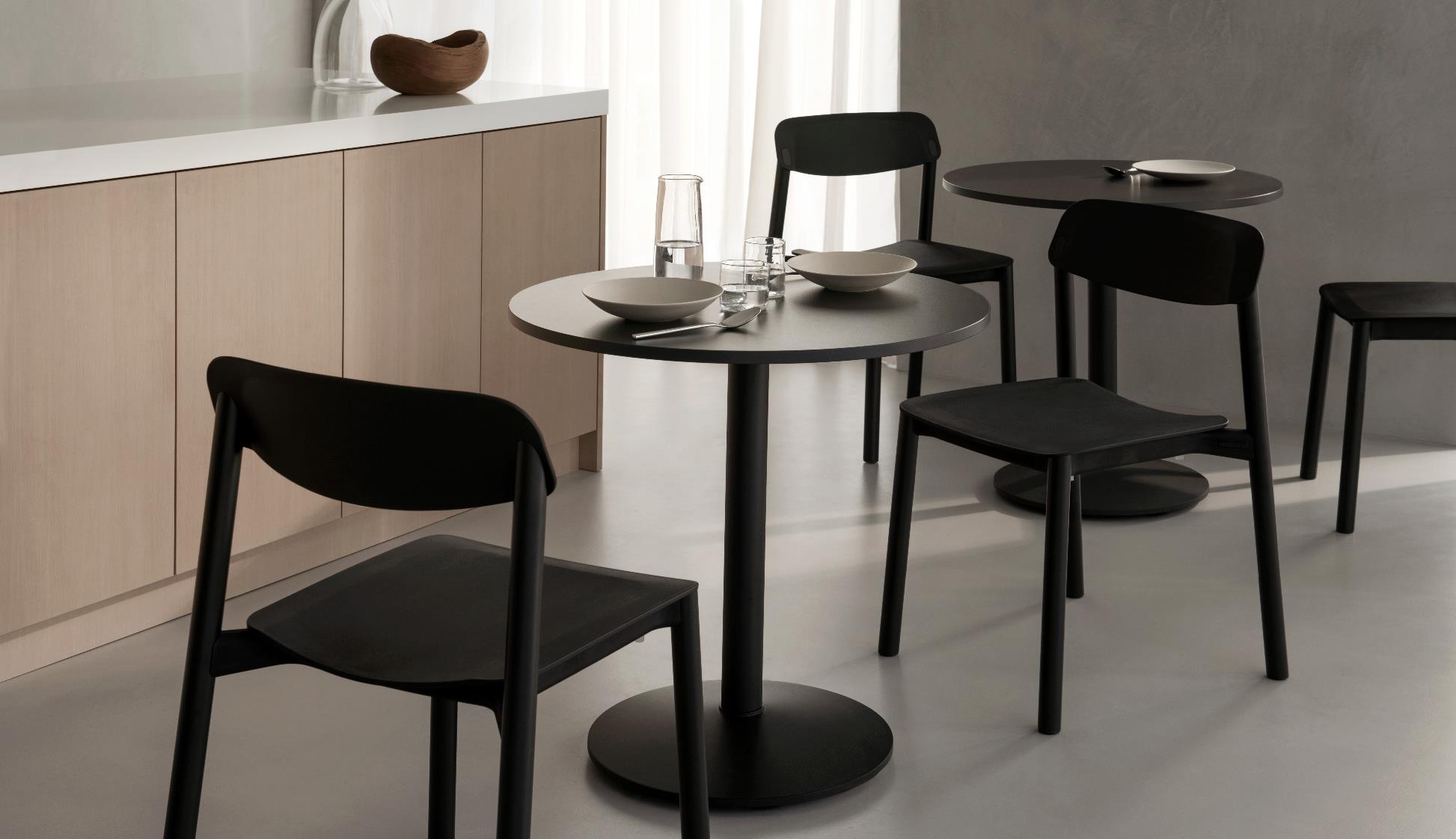 A22 is available in three different heights.
Penne chair and Campus Café table
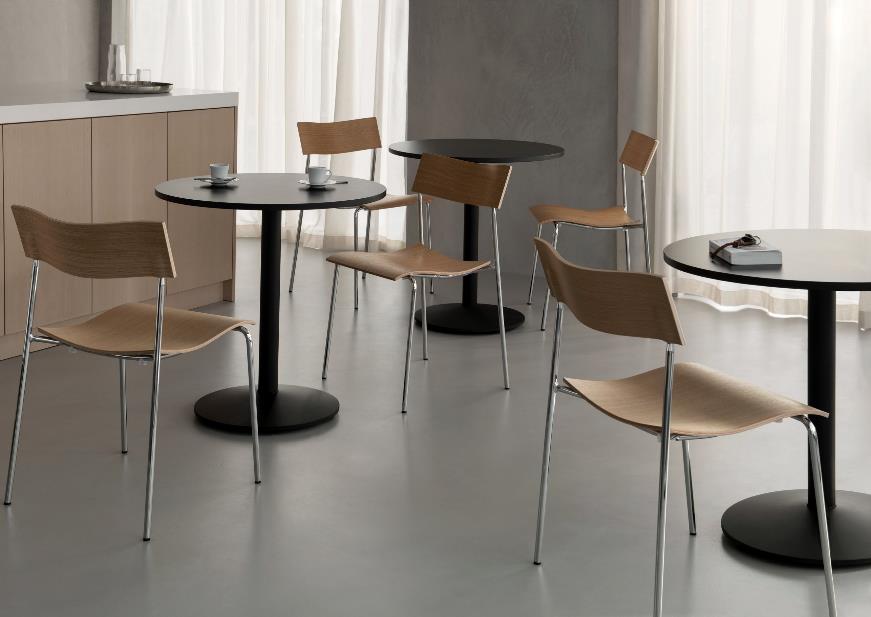 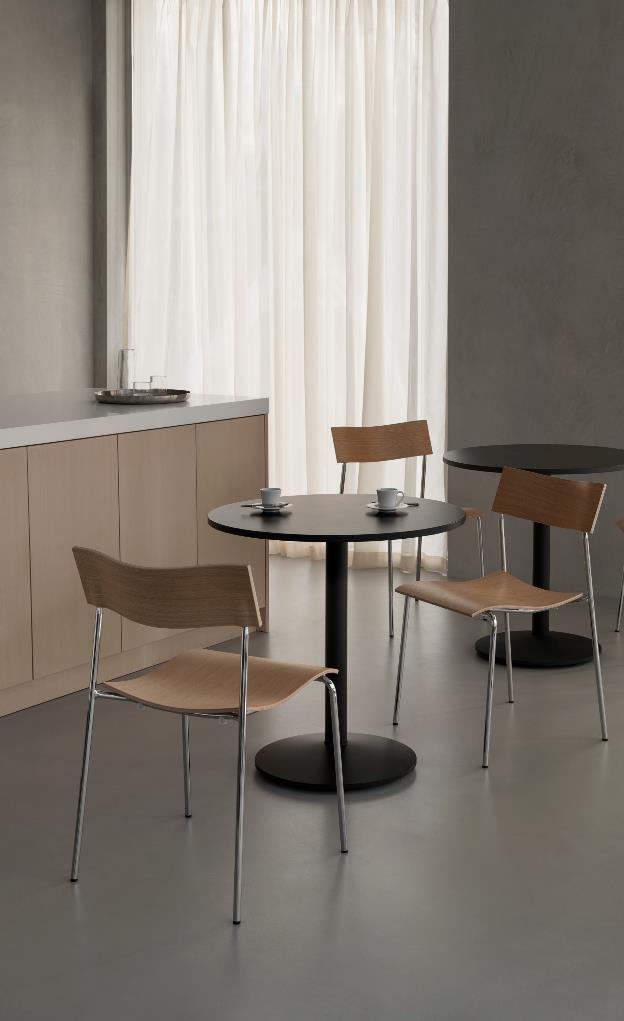 Campus chair and Campus Café table
LAMMHULTS COLLECTION
67
LAMMHULTS COLLECTION	66
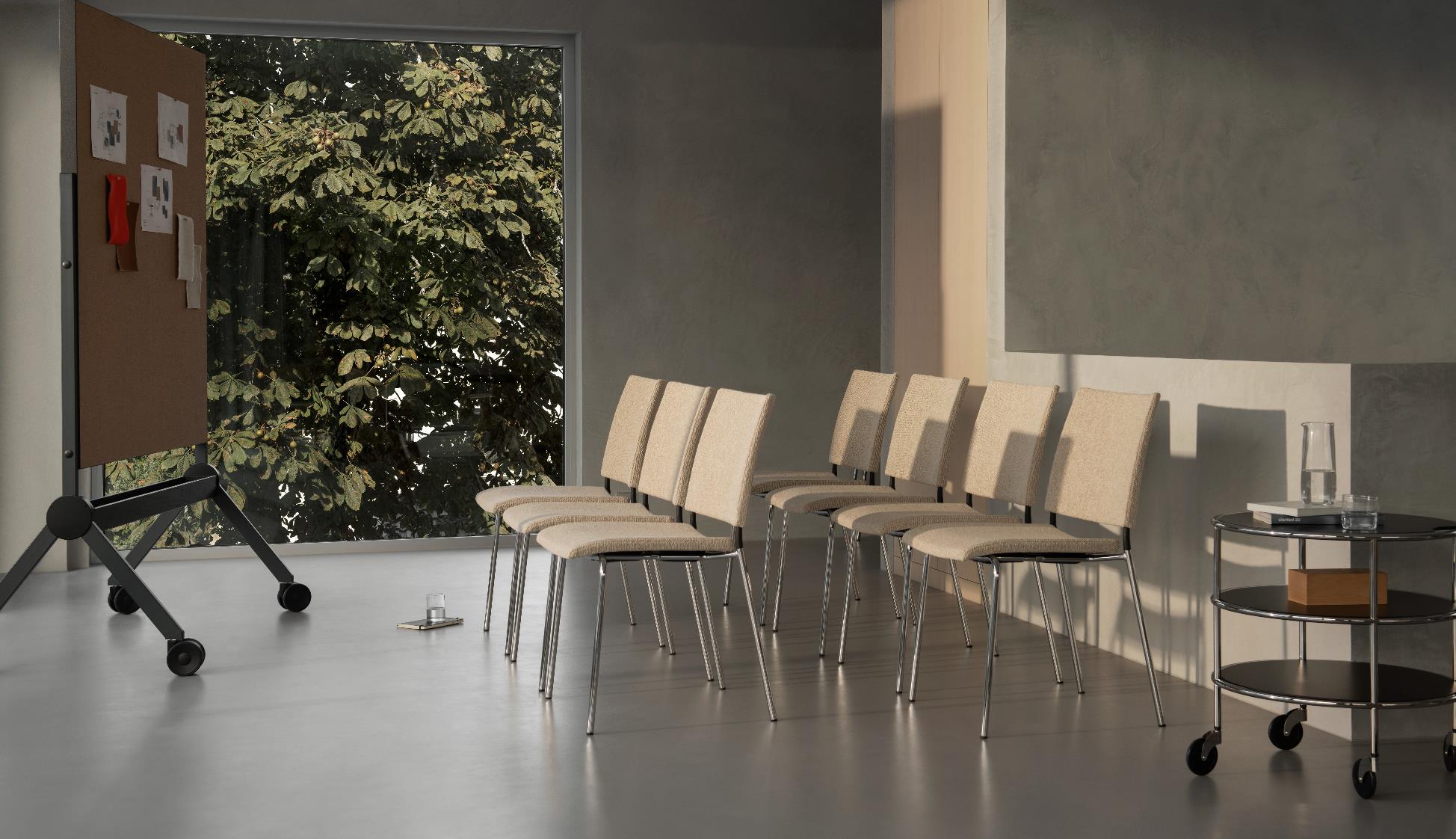 A22 is available in three different heights.
Spira chair and Chicago trolley
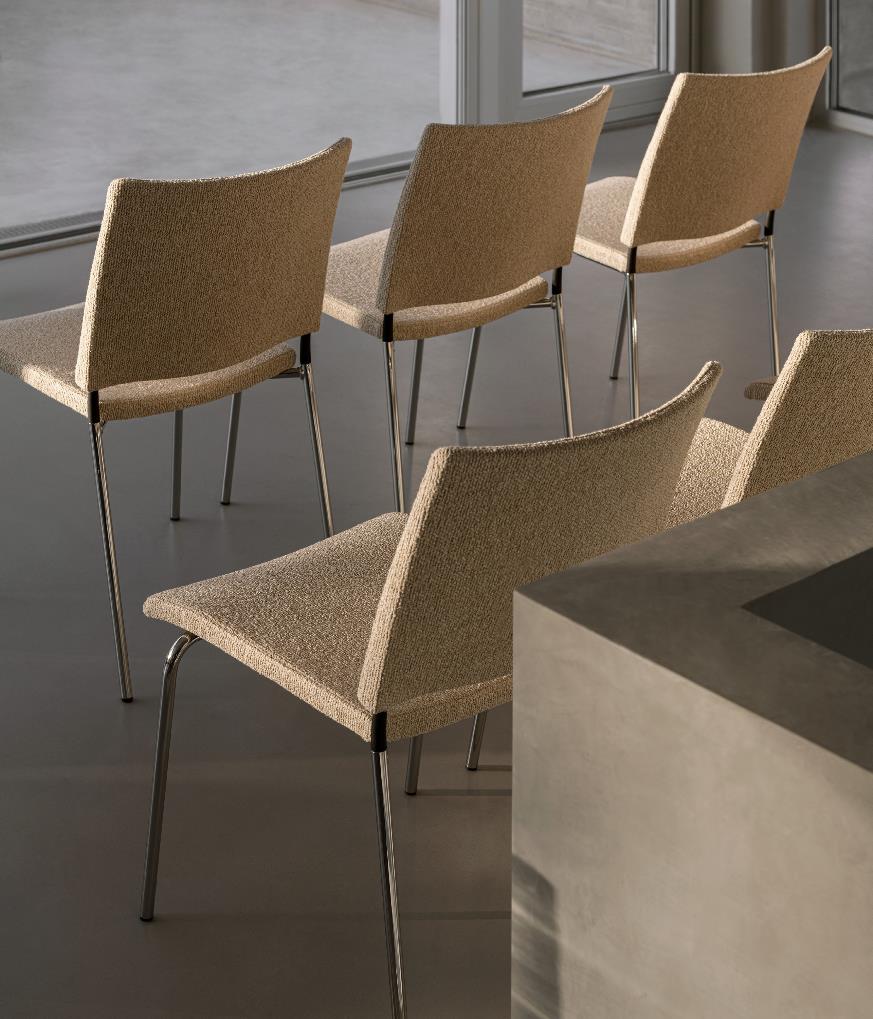 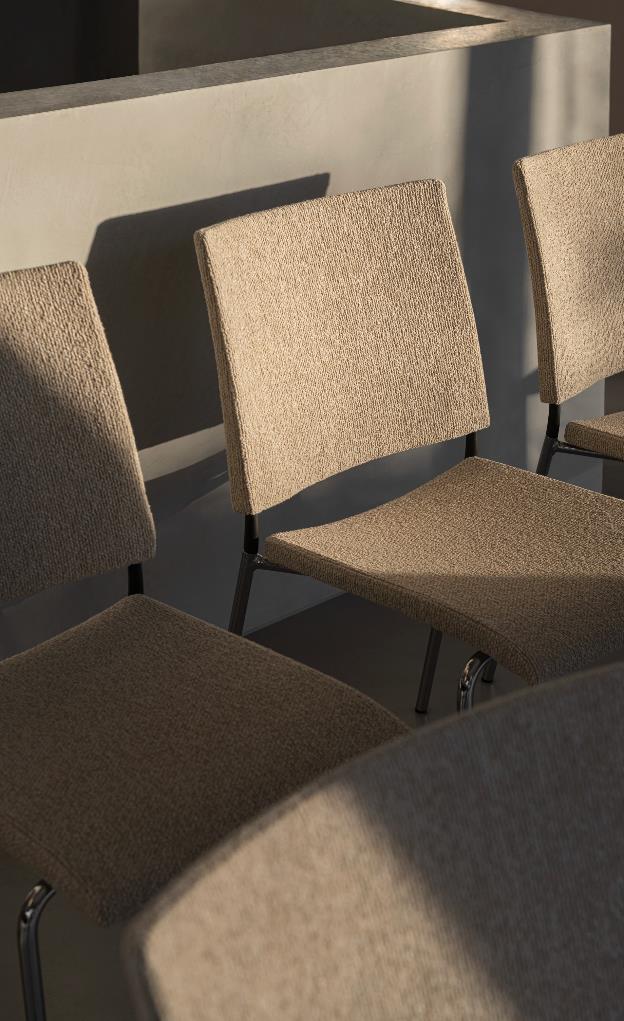 70
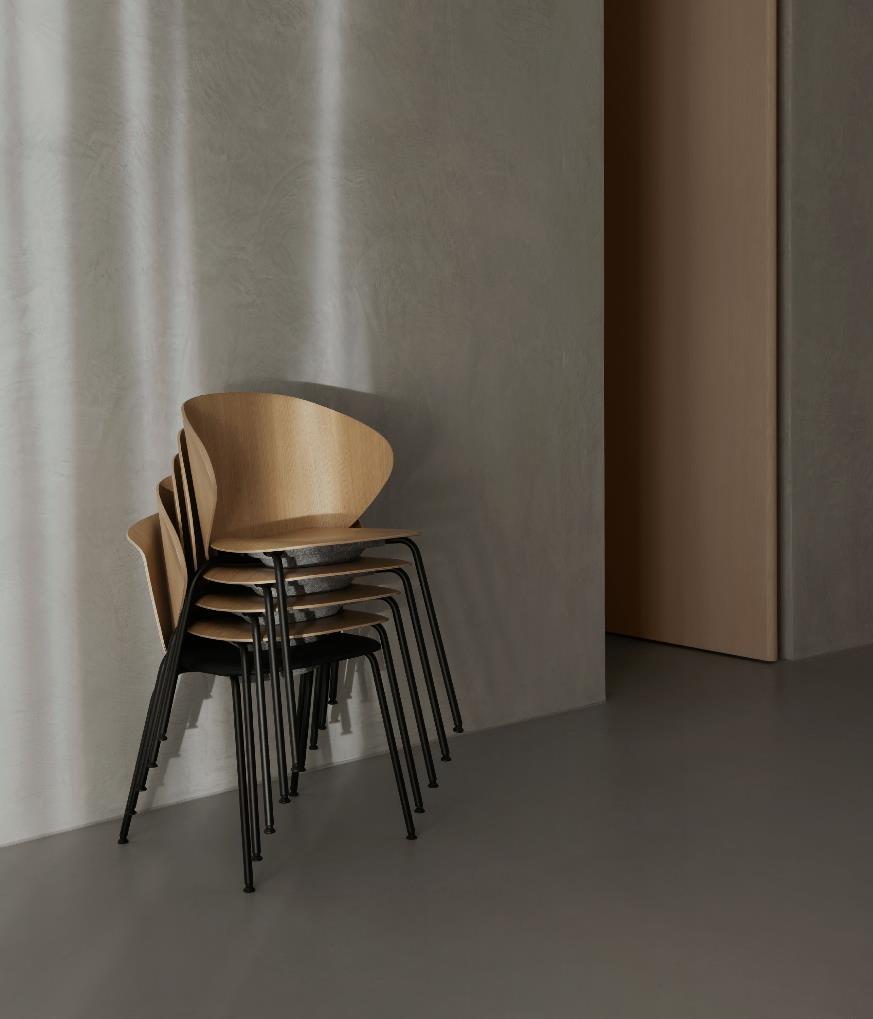 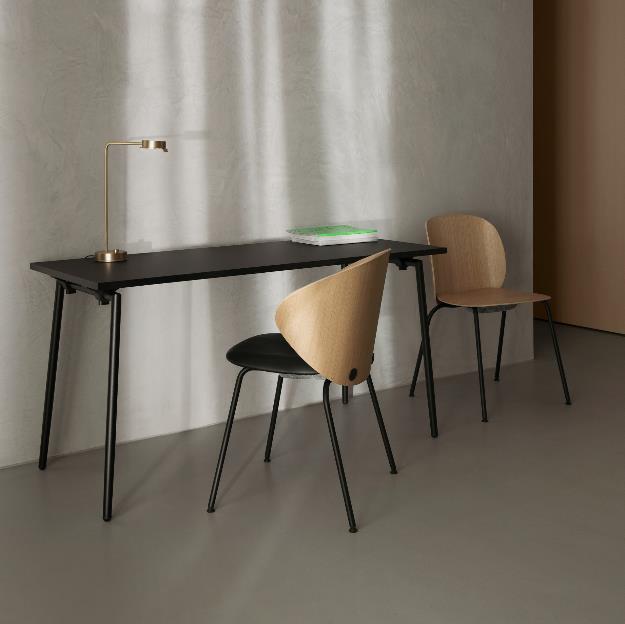 Trioo chair and Quickly table
72
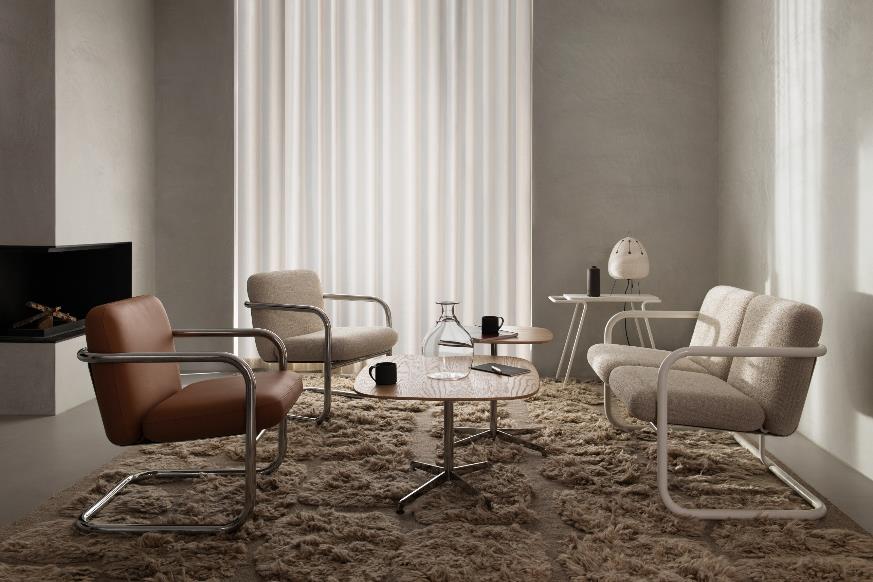 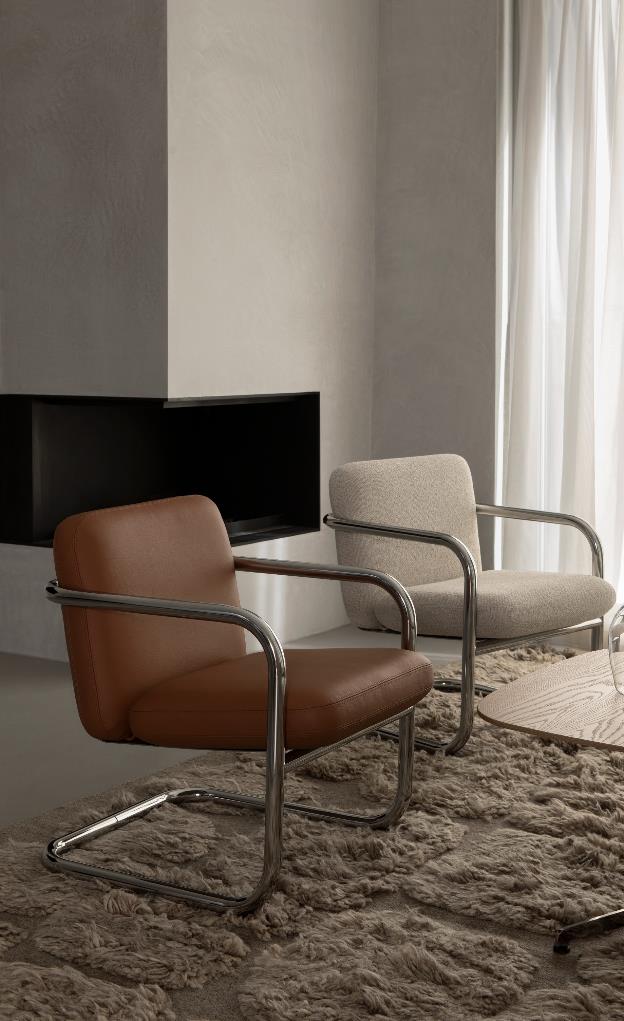 S70-4 easy chair and S70-5 sofa with Cooper table
LAMMHULTS COLLECTION
75
LAMMHULTS COLLECTION	74
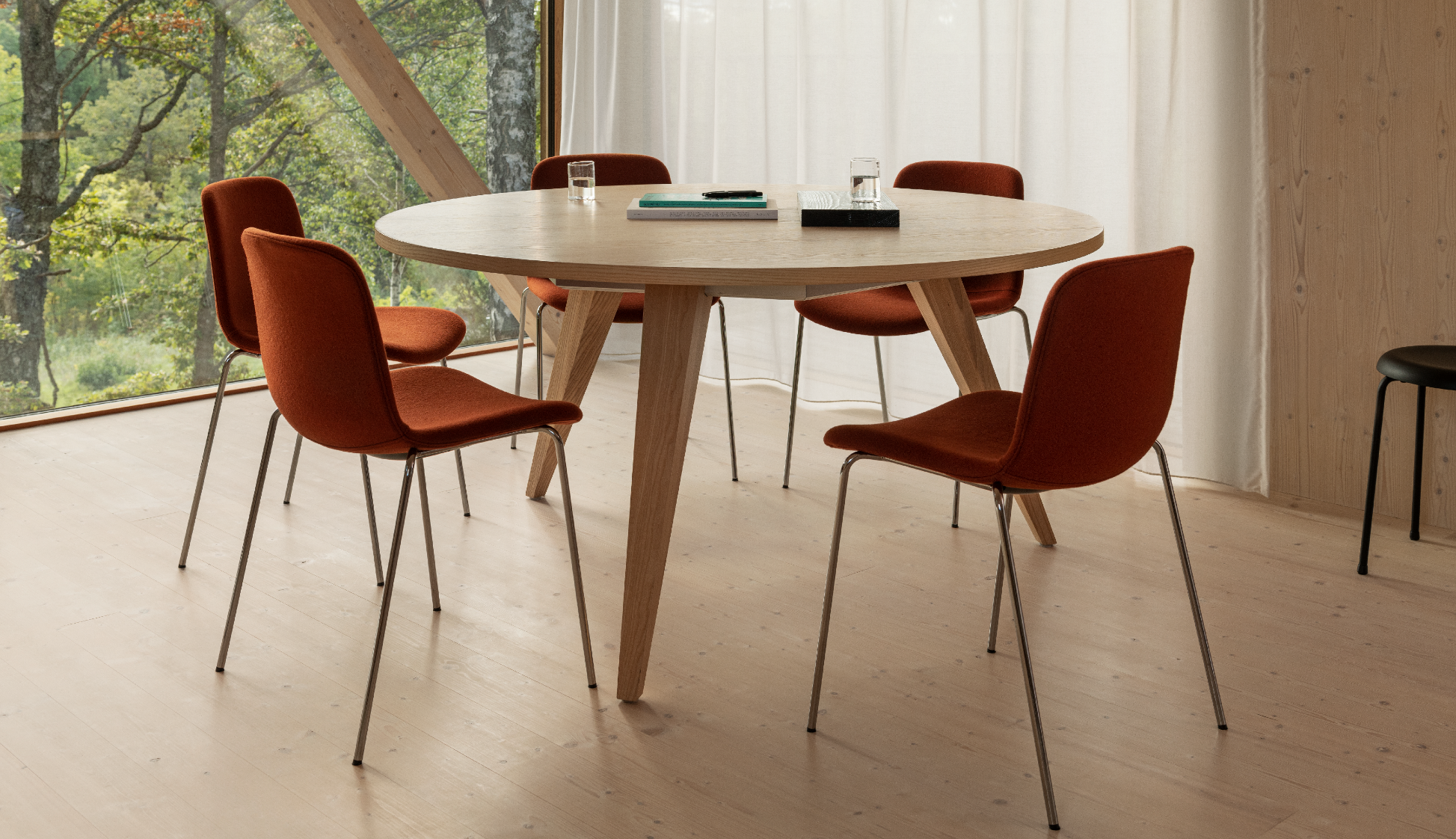 Grade chair and Ponto table
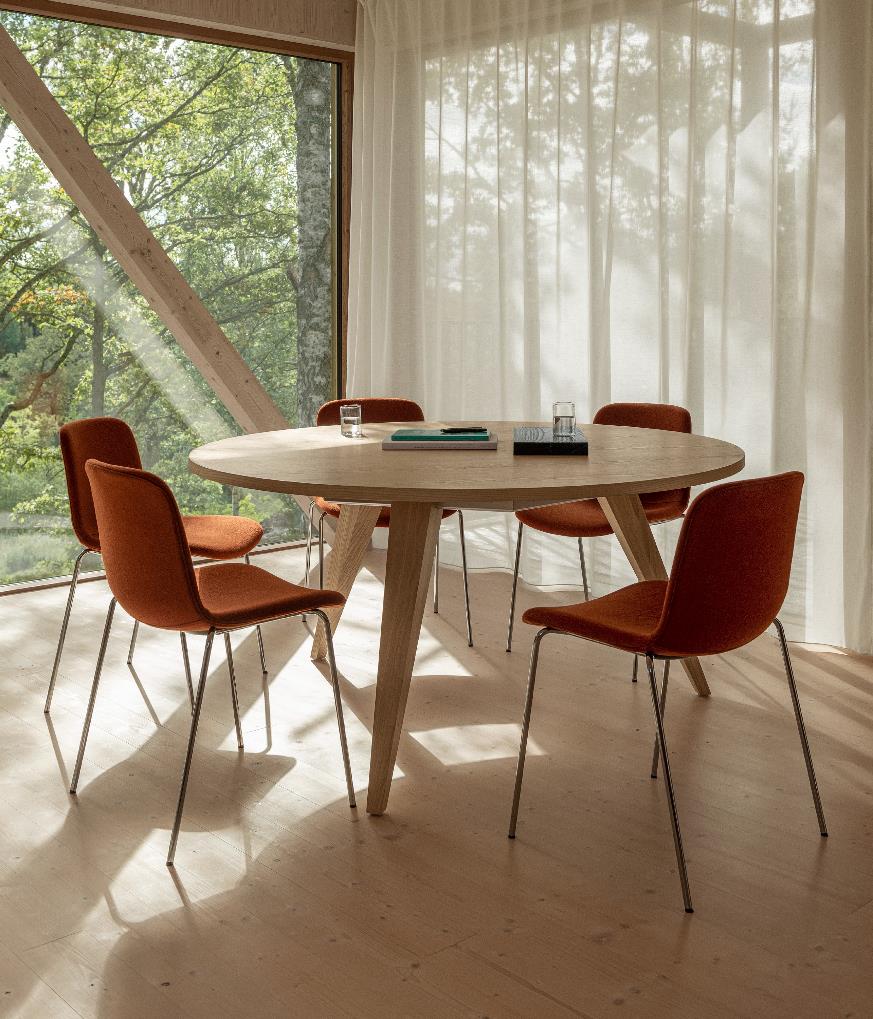 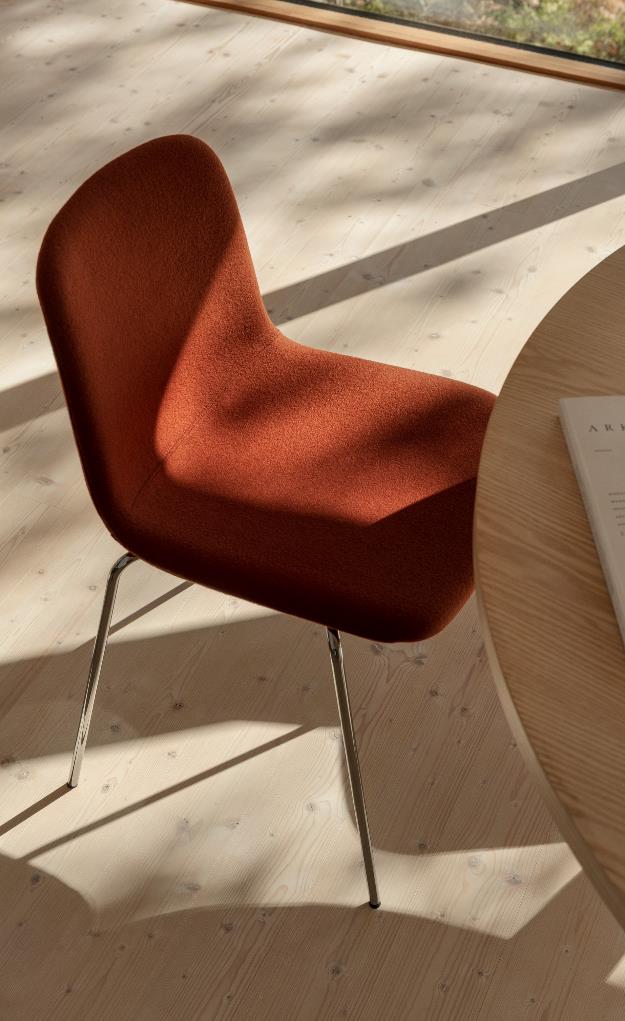 78
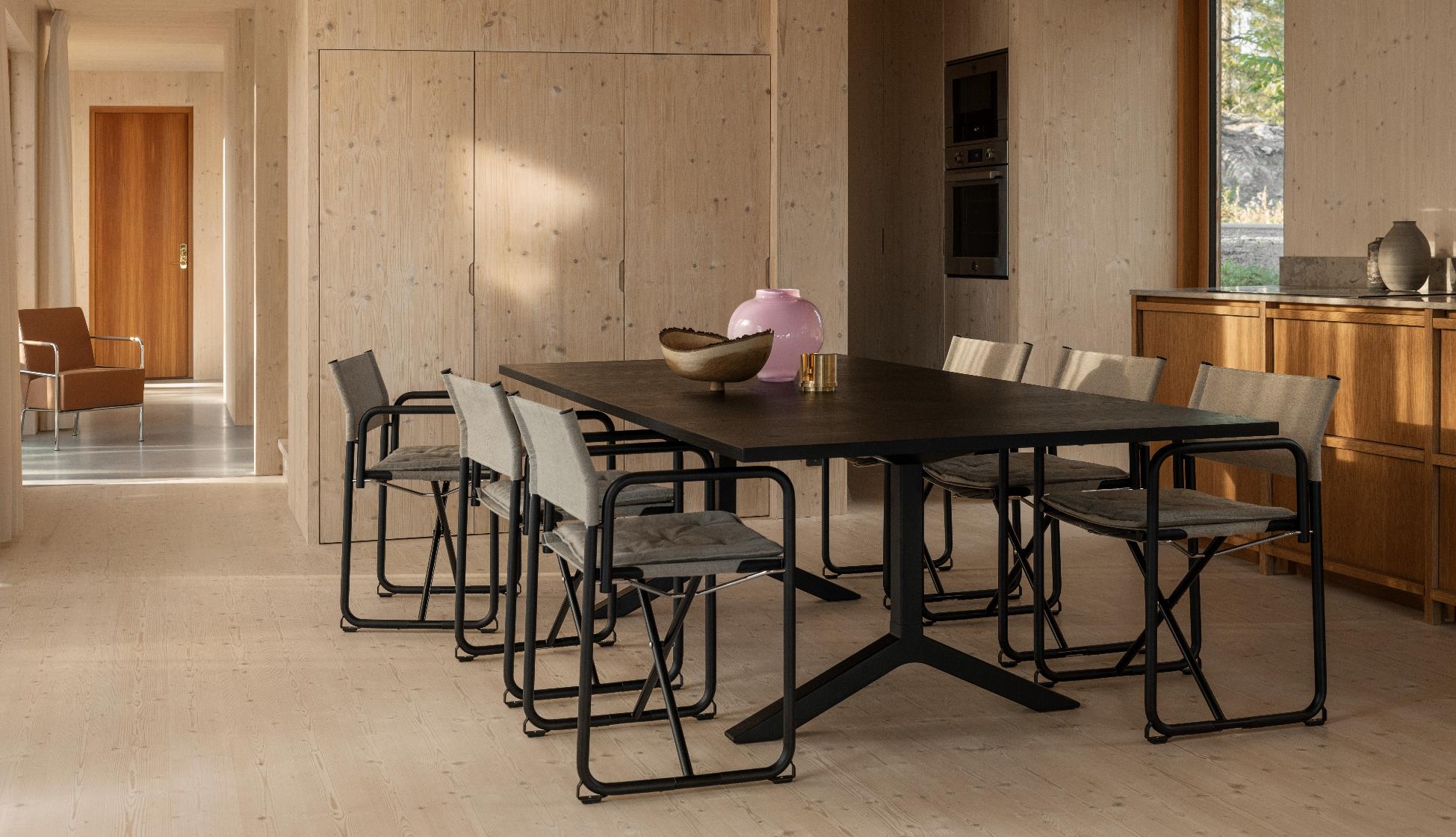 X75-2 armchair
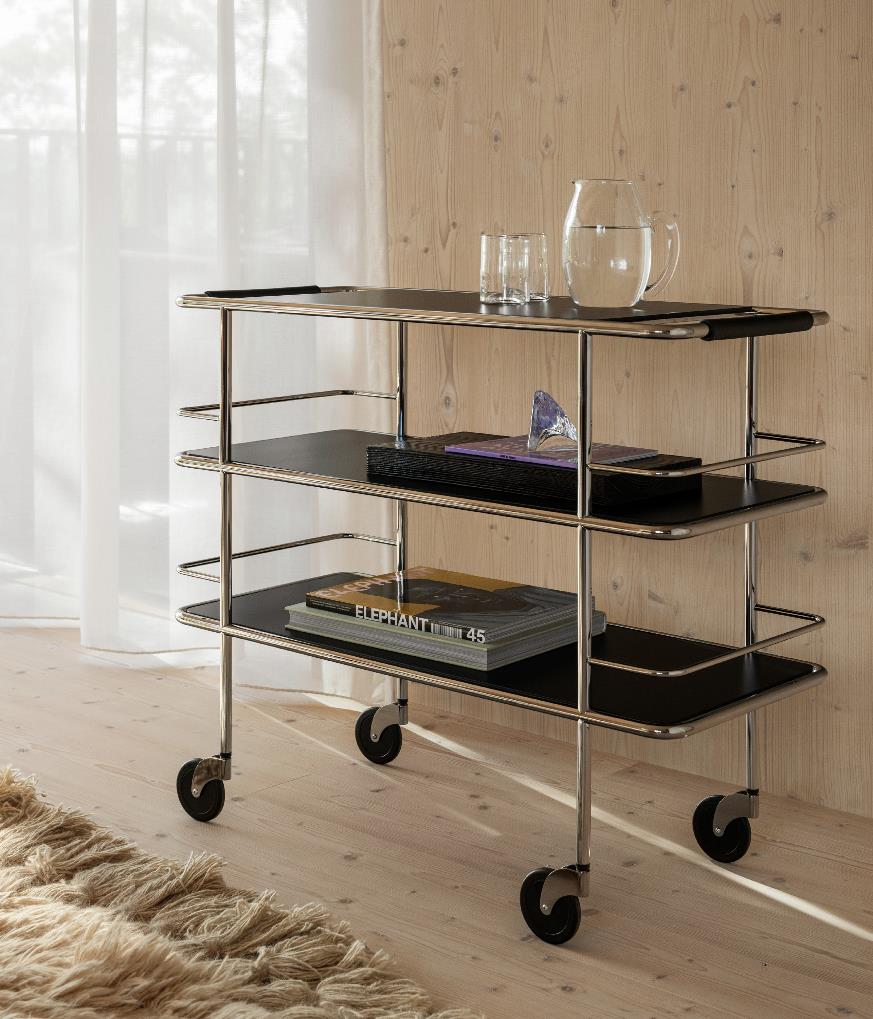 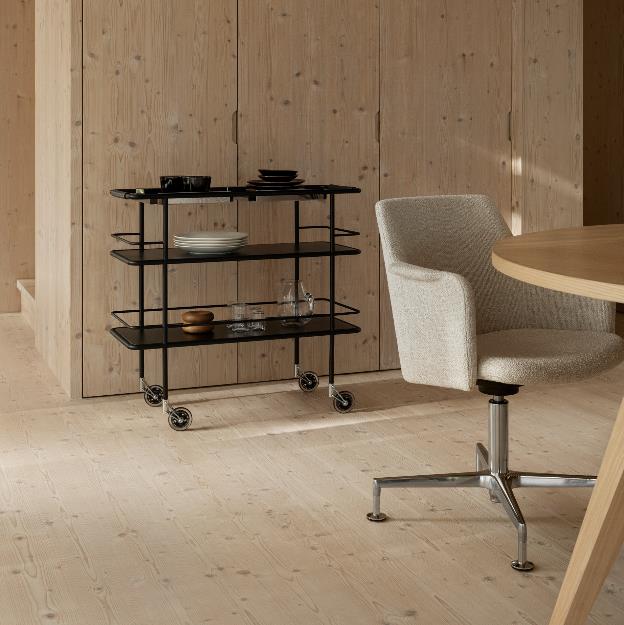 Cargo Trolley with Carousel armchair and Ponto table
82
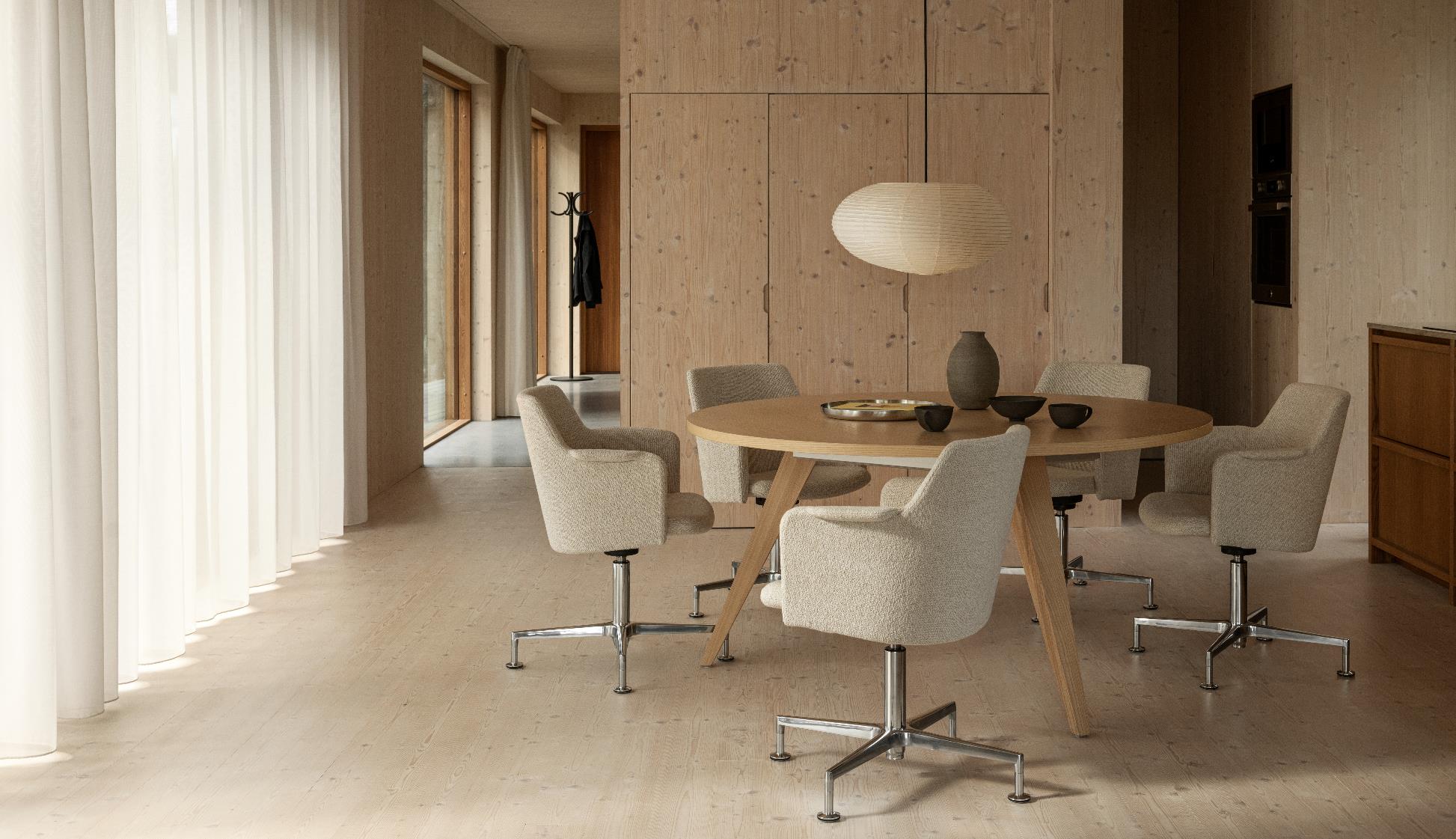 Carousel armchair and Ponto Table
A22 is available in three different heights.
ENVIRONMENTAL STATEMENT 

Sandler Seating is committed to achieving good environmental practice and operating in a sustainable manner.
We wholly support and comply with or exceed the requirements of current 
environmental legislation and codes of practice.
We seek to minimise our waste and then reuse or recycle as much of it as possible. We minimise energy and water usage in our buildings, vehicles and processes in order to conserve supplies, and minimise our consumption of natural resources,
especially where they are non-renewable.
We operate and maintain company vehicles (where appropriate) with due regard to en-
vironmental issues as far as reasonably practical and encourage the use of
alternative means of transport and car sharing as appropriate.
We hope to continuously improve in respect of air, water, noise and light pollution from our premises and reduce any impacts from our operations on the environment and local community.
We purchase products and services that are the least damaging to the environment and encourage others to do the same where possible.
We assess the environmental impact of any new processes or products we intend to in- troduce in advance.
All our aluminum and steel frames can be melted down and recycled. Both our rubber glides and standard fabric ranges are also recyclable.
Please note that colors shown in this catalog are within the limitations of the 
printing process and can vary from our actual finish colors. Whenever the exact shade of a color is critical please request a finish sample prior to placing an order.
*
We aim to reduce our environmental impact and improve our environmental 
performance as an integral part of our business strategy.
It is our priority to encourage our customers, suppliers and all business associates to do the same.
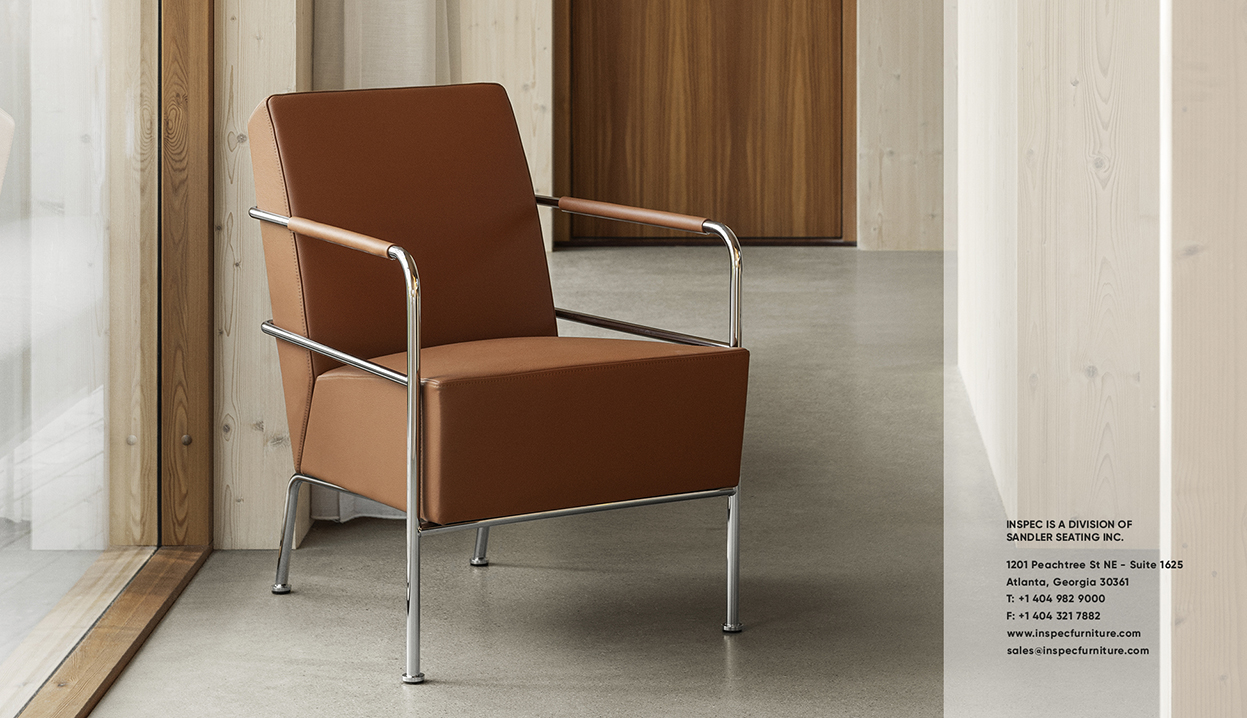